April 19th 2017
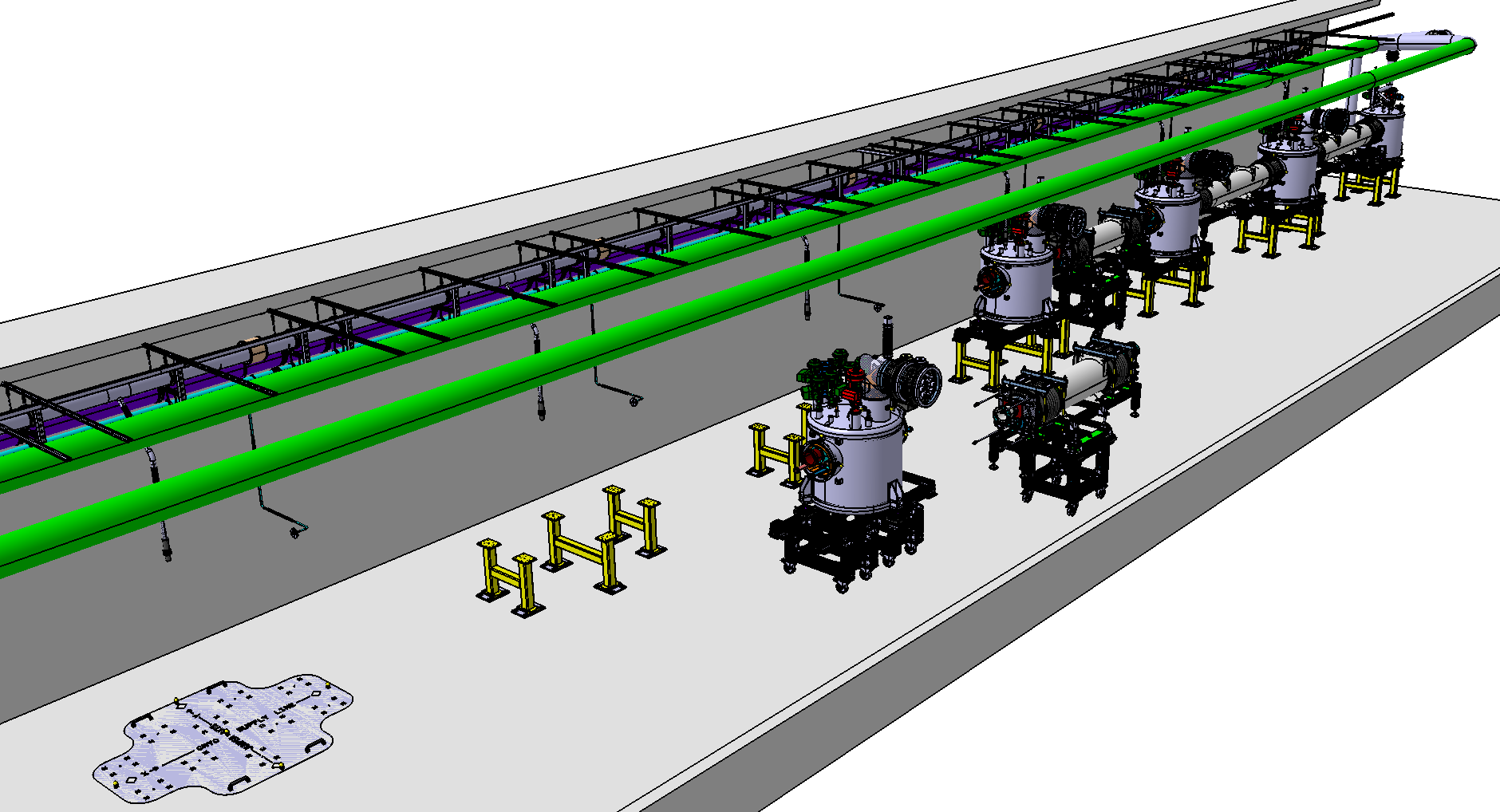 Work Unit 11.11.5.3 - AIK 11.2 	CDR of the CDS-SL			Installation integration
CDS-SL
Overview
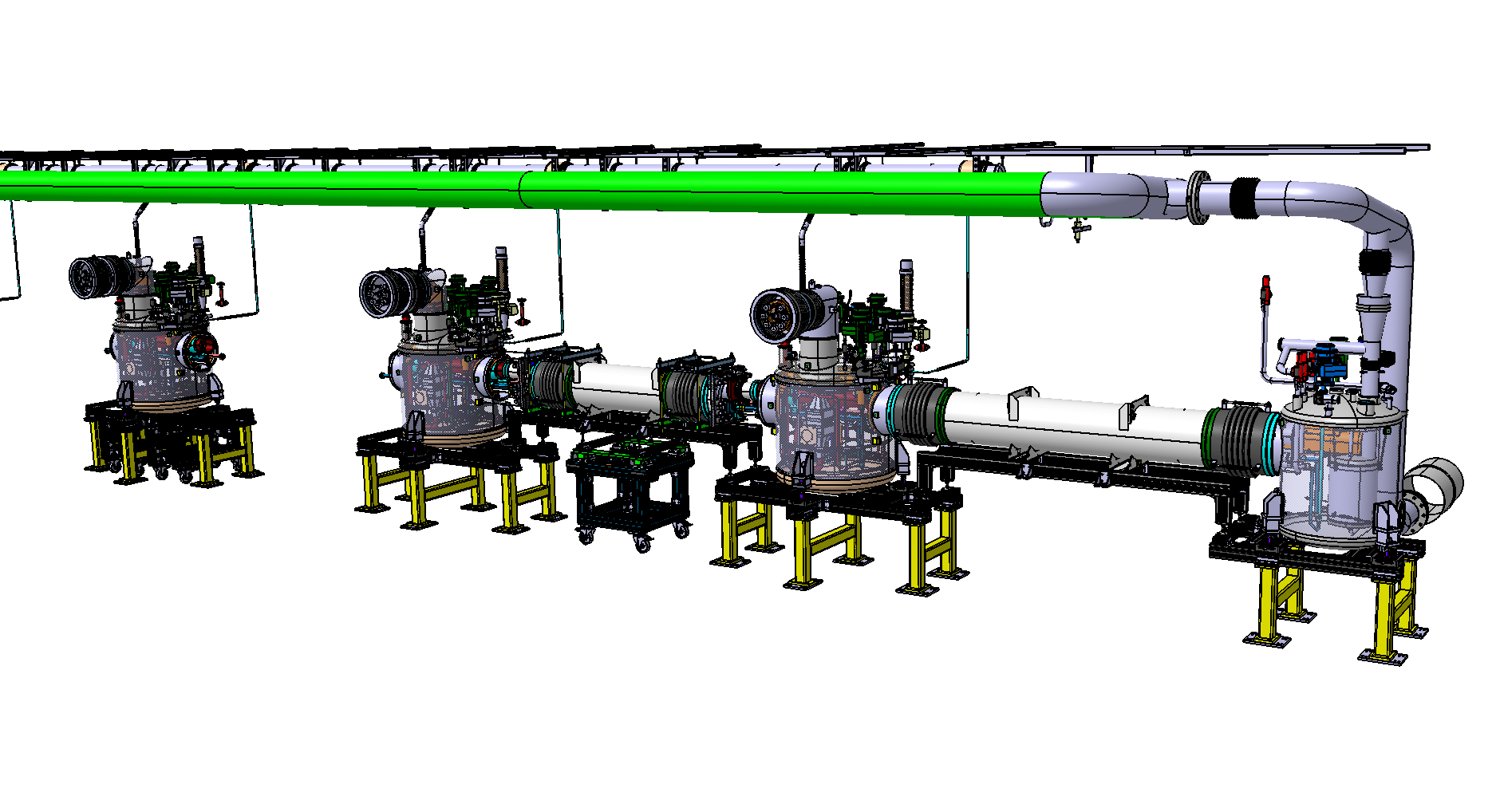 Valve box
Headers unit
Part one : the valve box
Part two : the headers units
CDS-SL
Part one : installation of the valve boxes
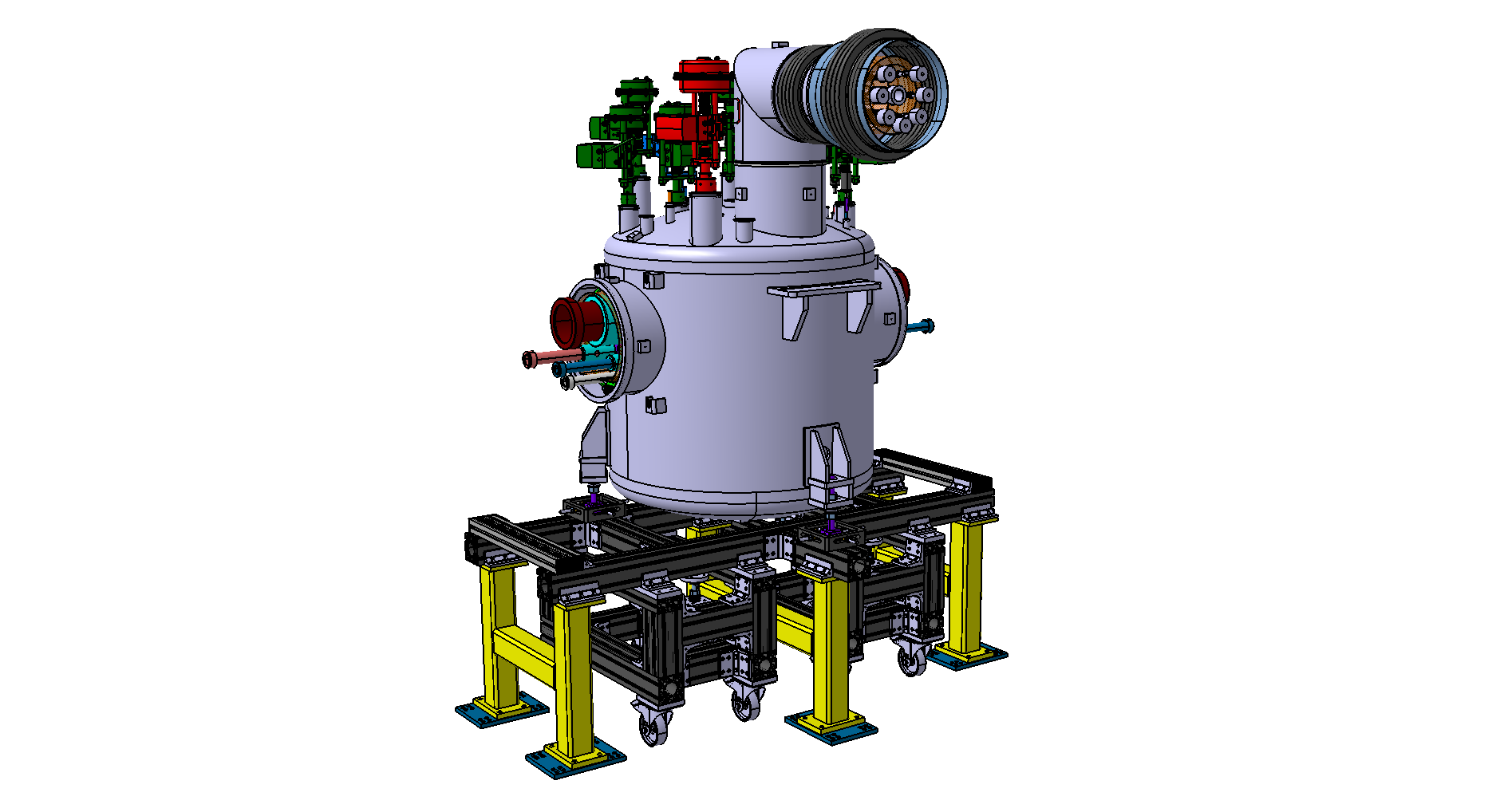 Tunnel integration
Integration of the Valve box : support feet installation
Intermediate plates
(floor fixation by anchors bolts)
Central foot
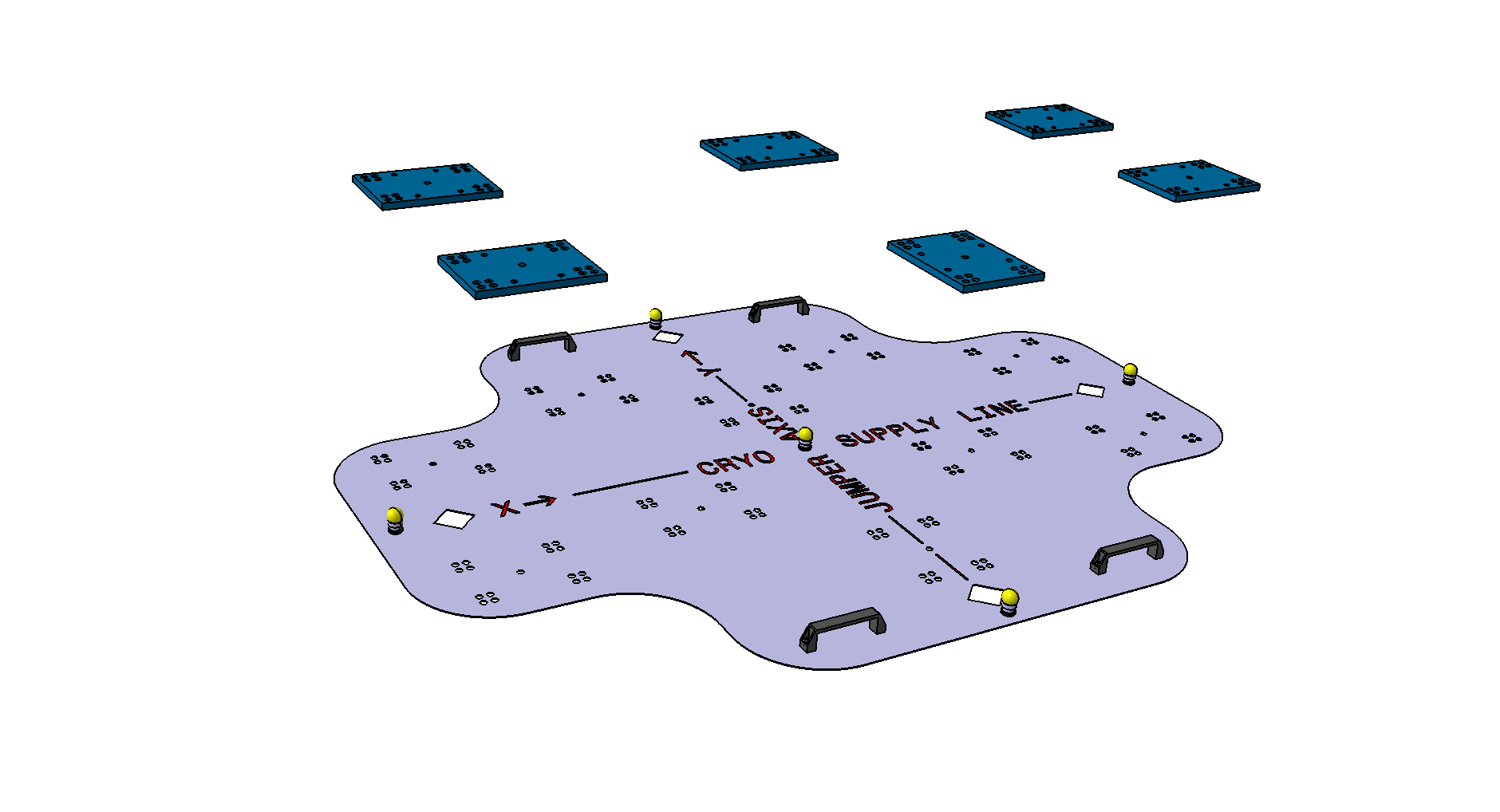 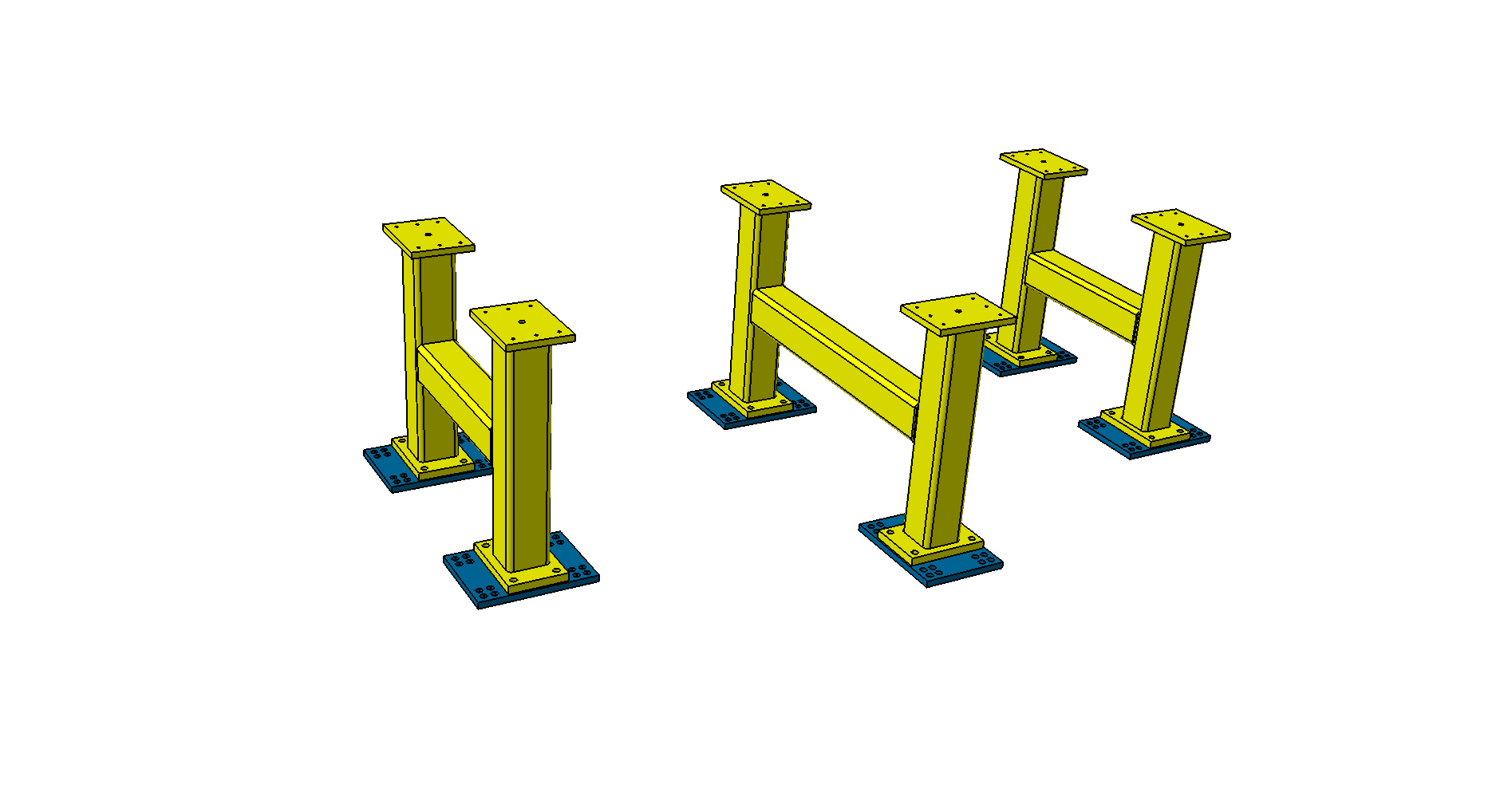 Fiducials
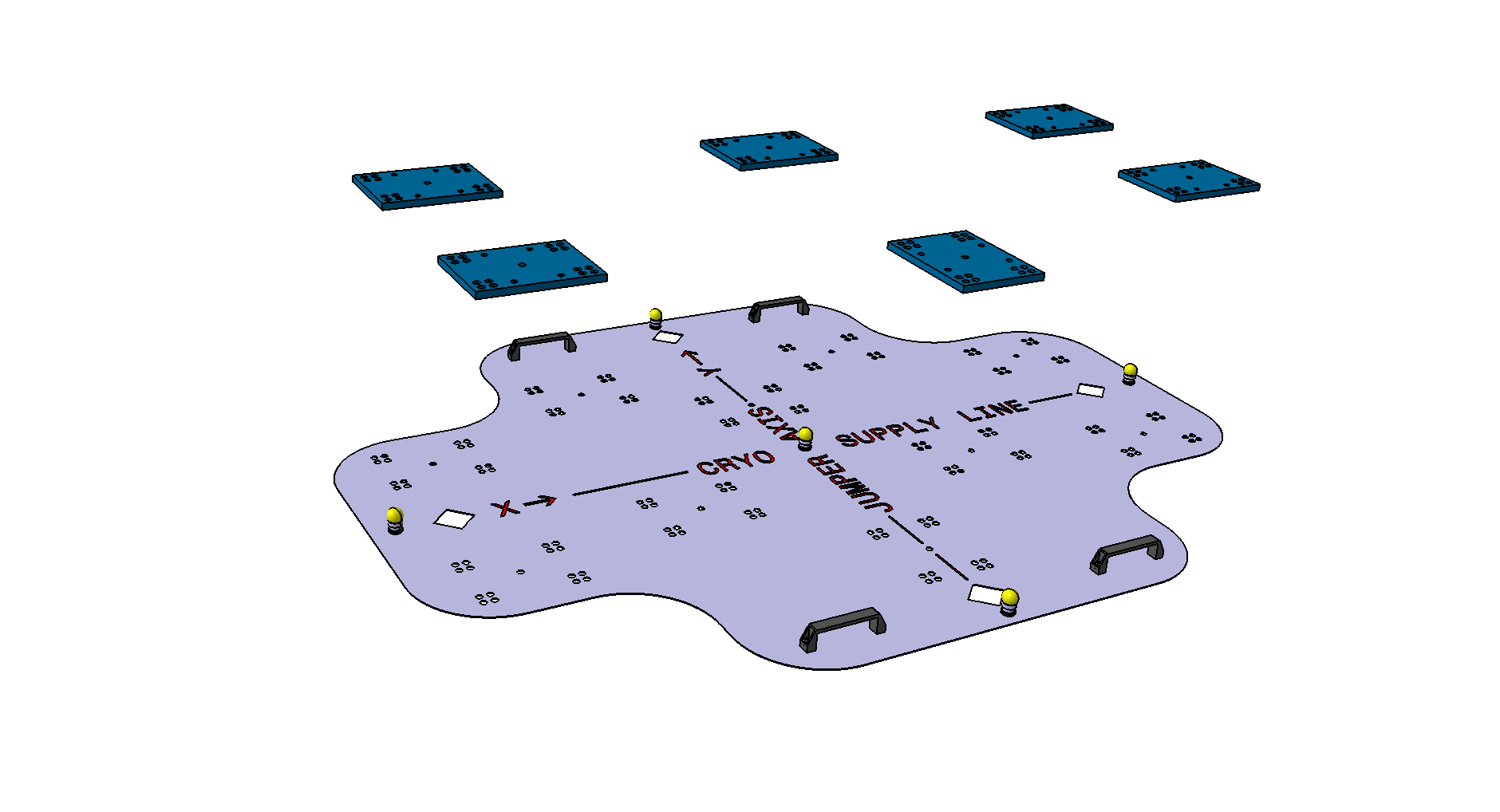 External feet
Drilling jig (floor drilling)
Multiplication of holes to prevent the concrete reinforcement
Tunnel integration
Valve box setting up
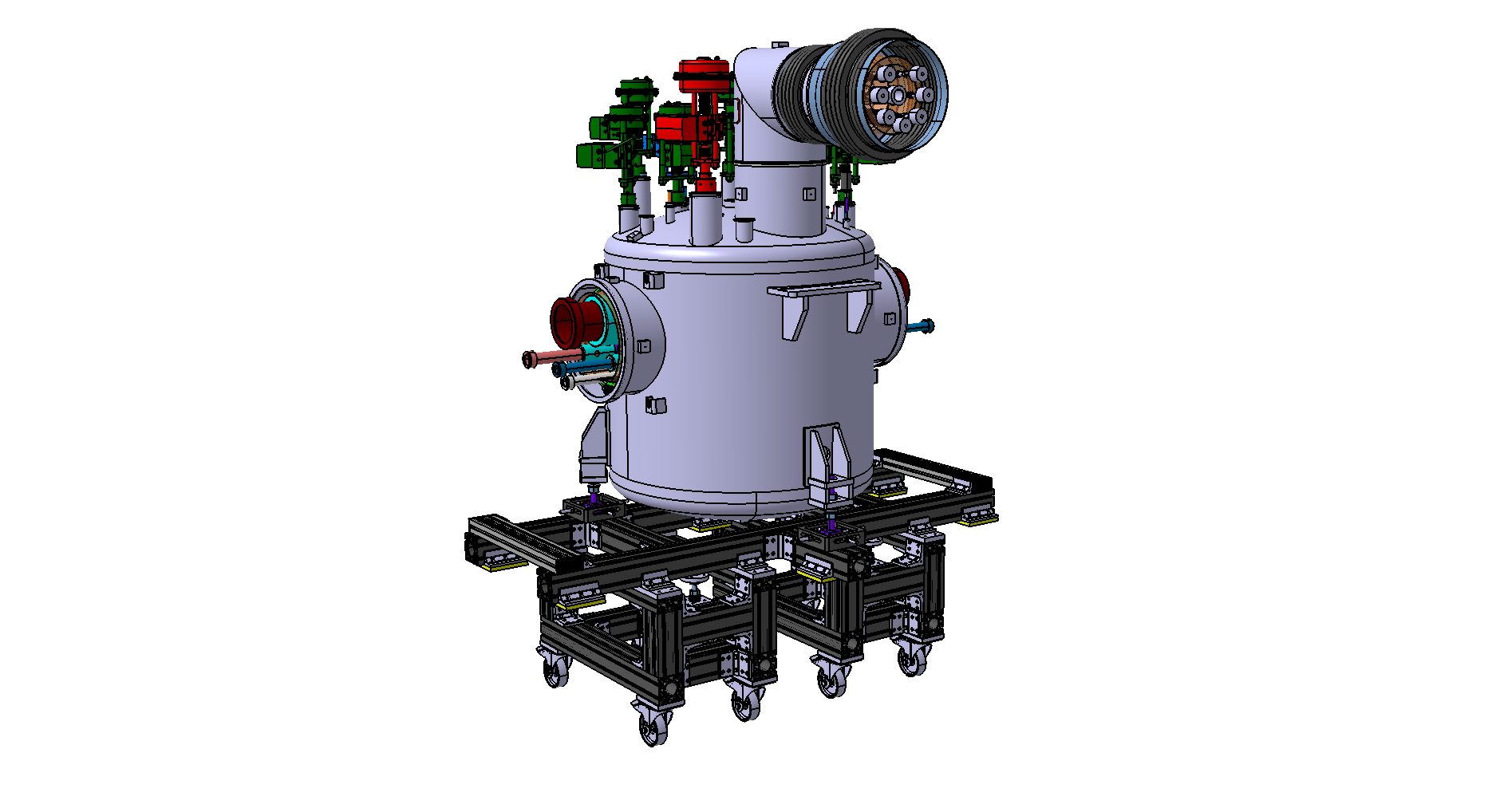 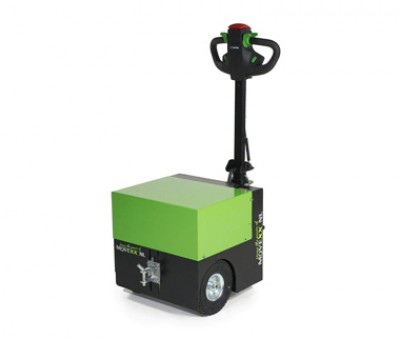 Trolleys
Electrical pulling/pushing vehicle
Tunnel integration
Valve box setting up
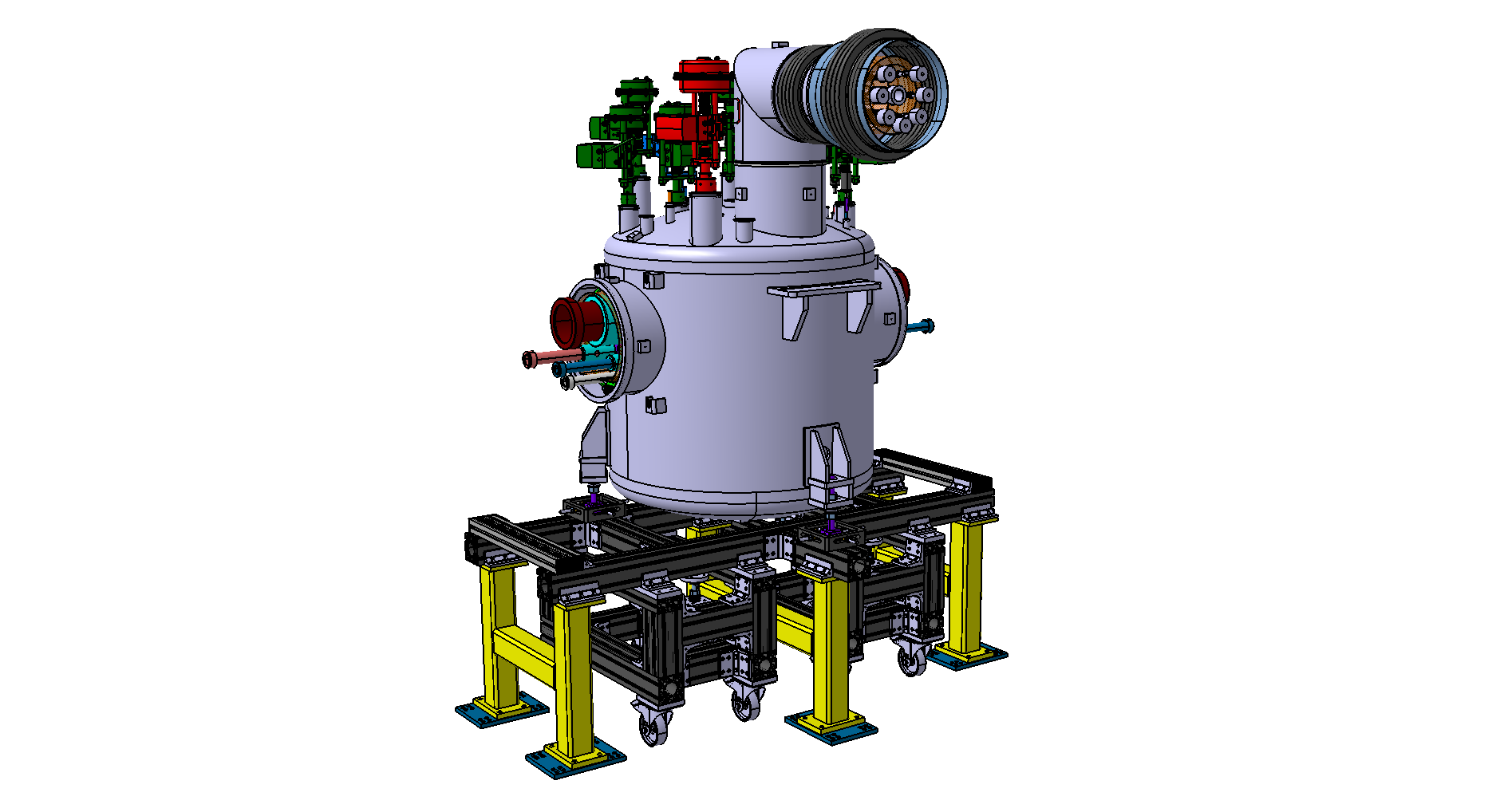 Put down and attach to the feet
Introduction between the feet
Tunnel integration
Valve box setting up
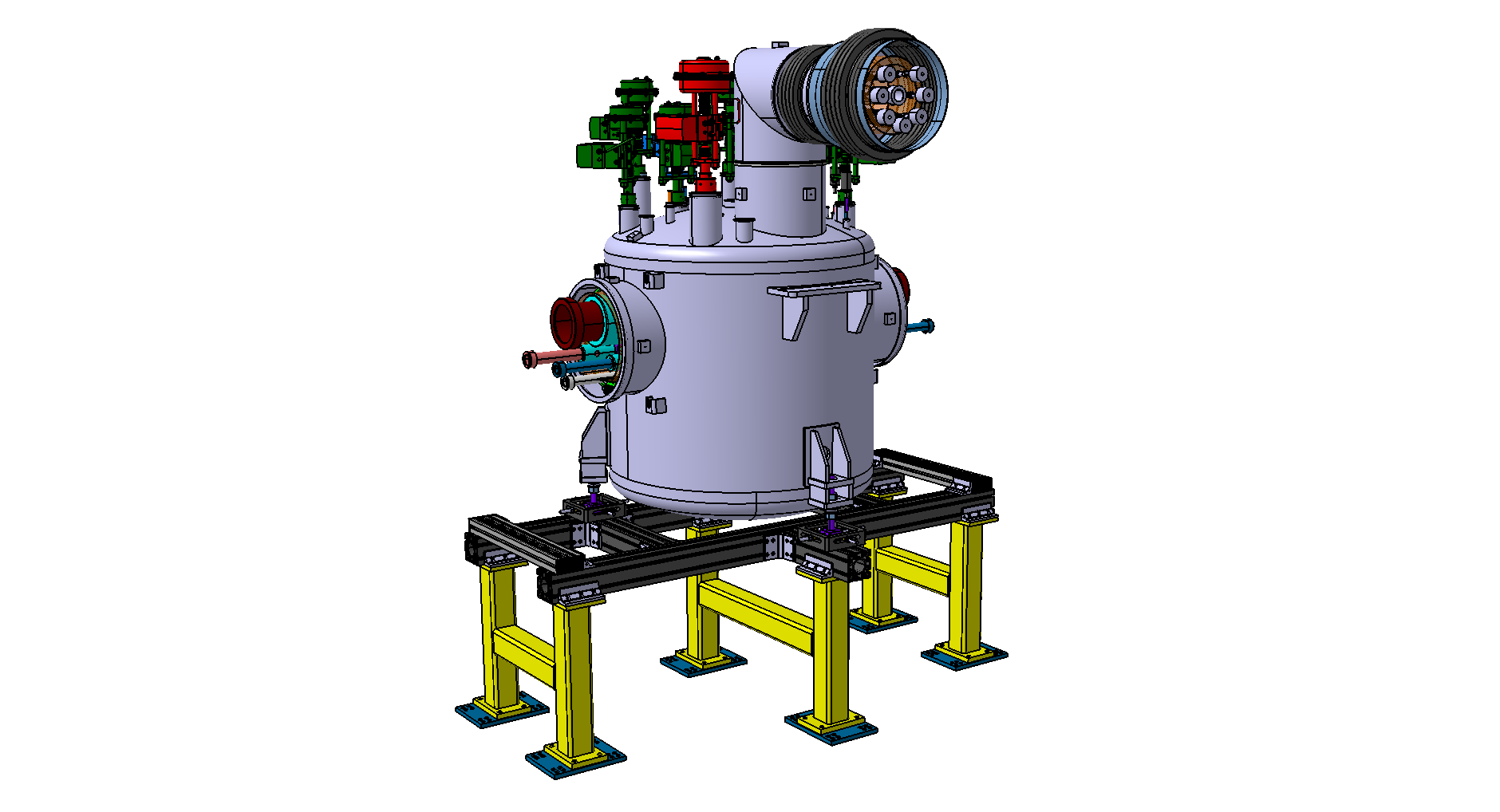 Remove the 2 trolleys
Ready to align
Valve box alignment
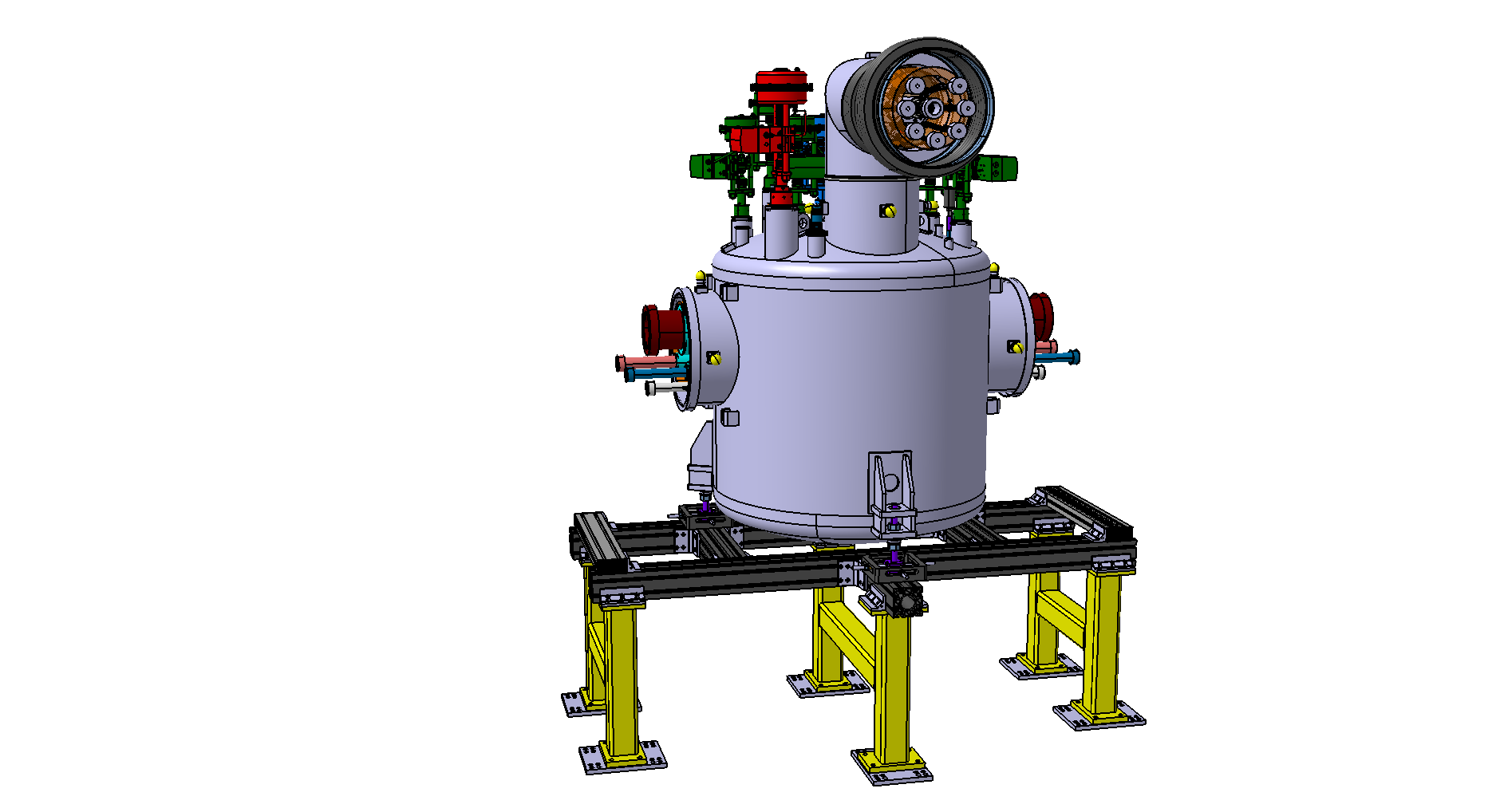 Alignment
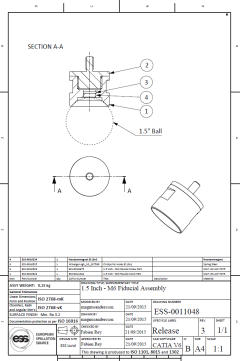 7 fiducial marks
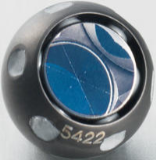 1,5” corner cube reflector
(Fabien REY ESS-Alignment)
3 Adjustable and lockable feet (at 120°)
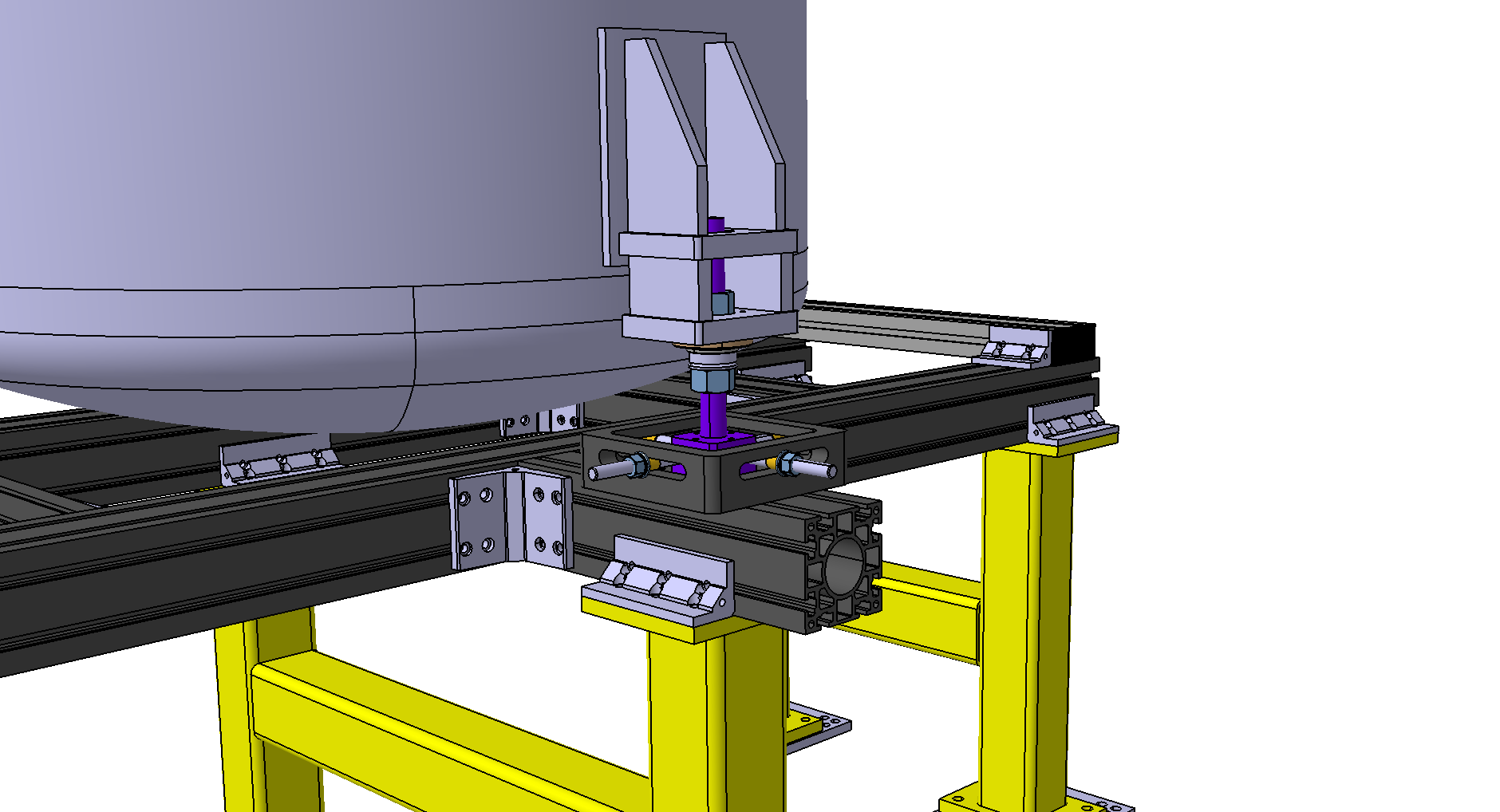 Threaded shaft (fine thread)
Thrust ball bearing
Concave and convex washers
Fine (sensitive) adjustement:
- along X and Y axis : ±40mm
- along Z axis : ± 50mm
Valve box and wave guide interface
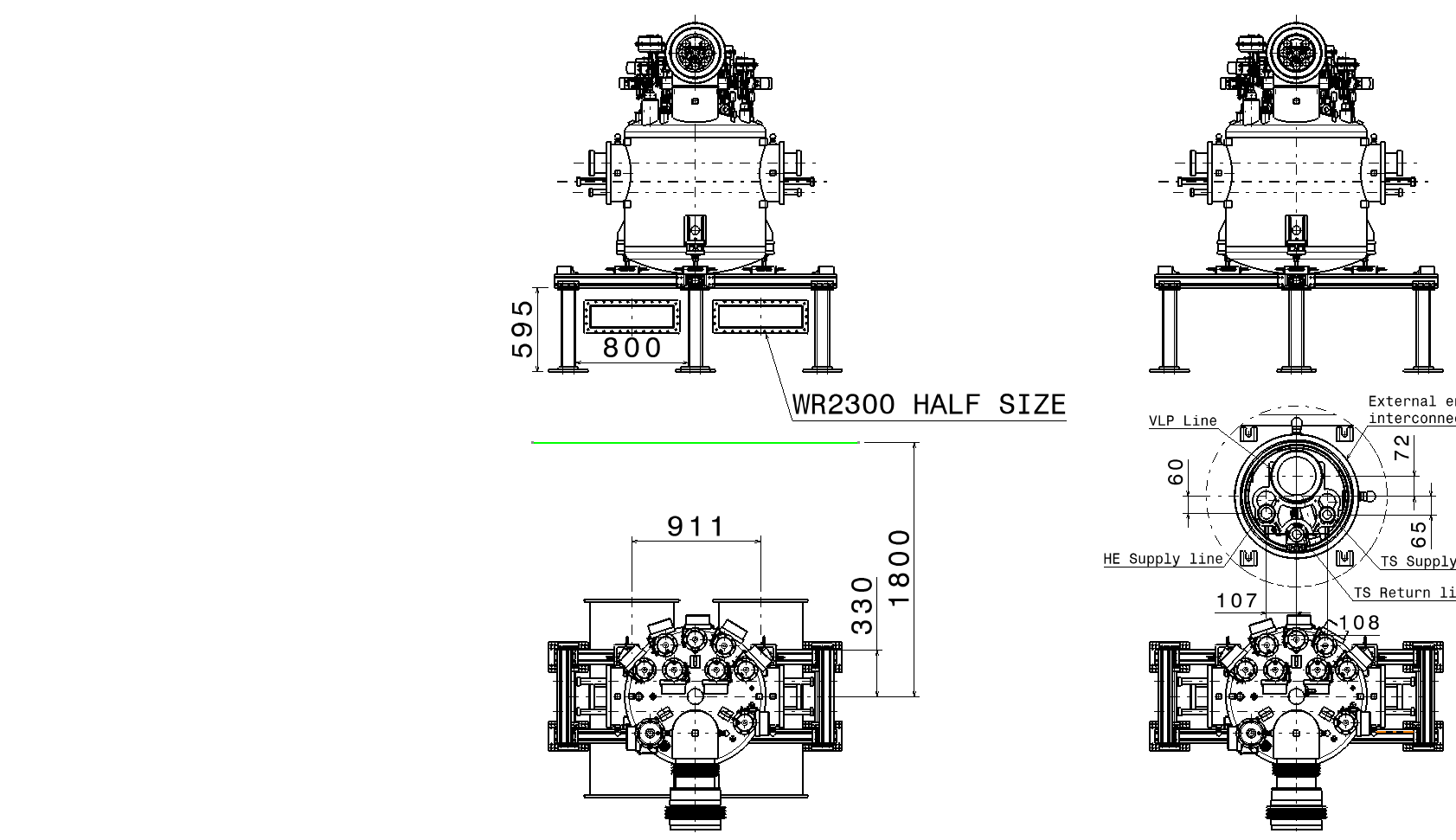 Space for RF distribution (wave guides)
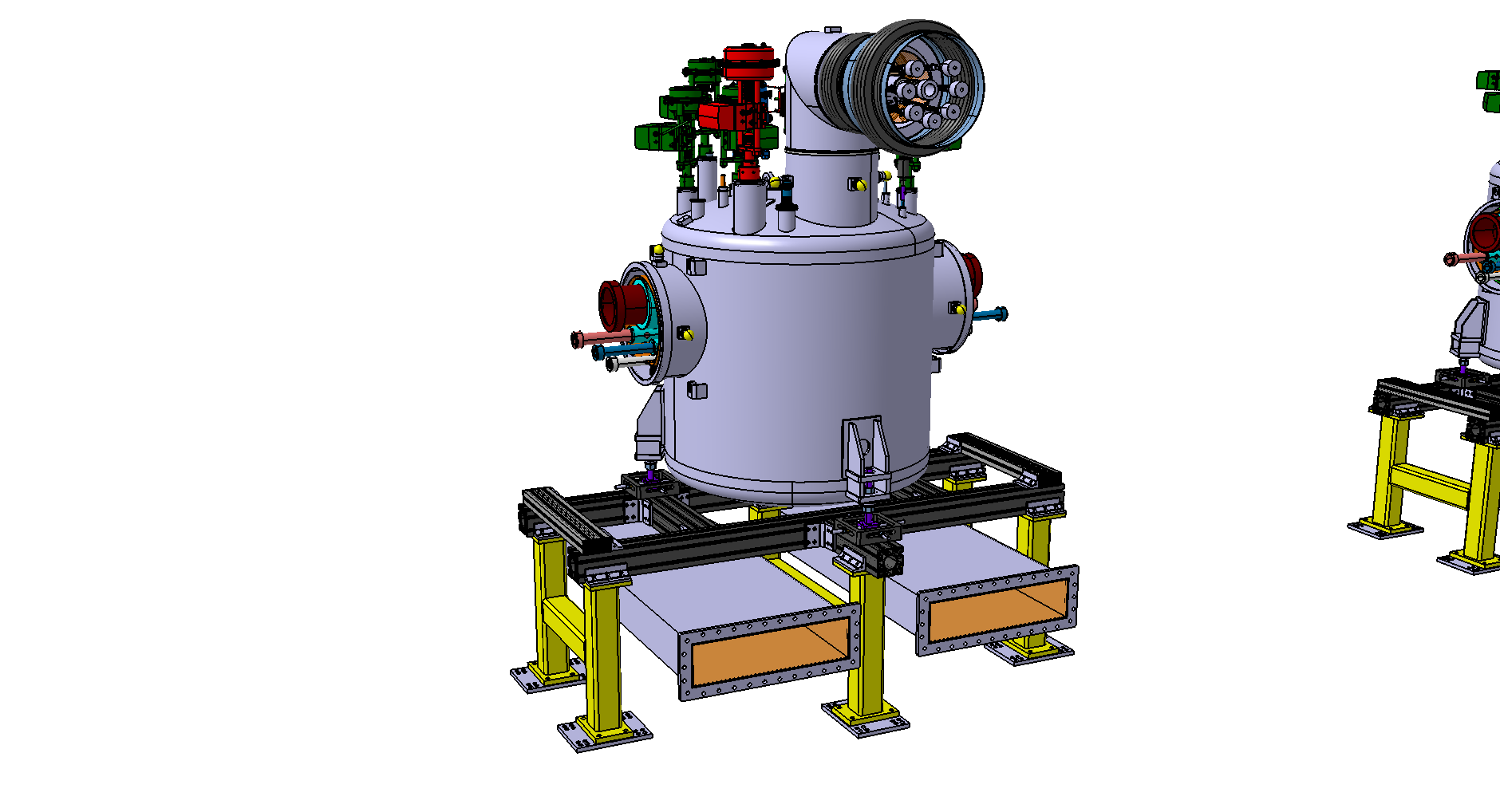 Wall
Large free space under the support frame
Headers unit
Part two : installation of the headers units
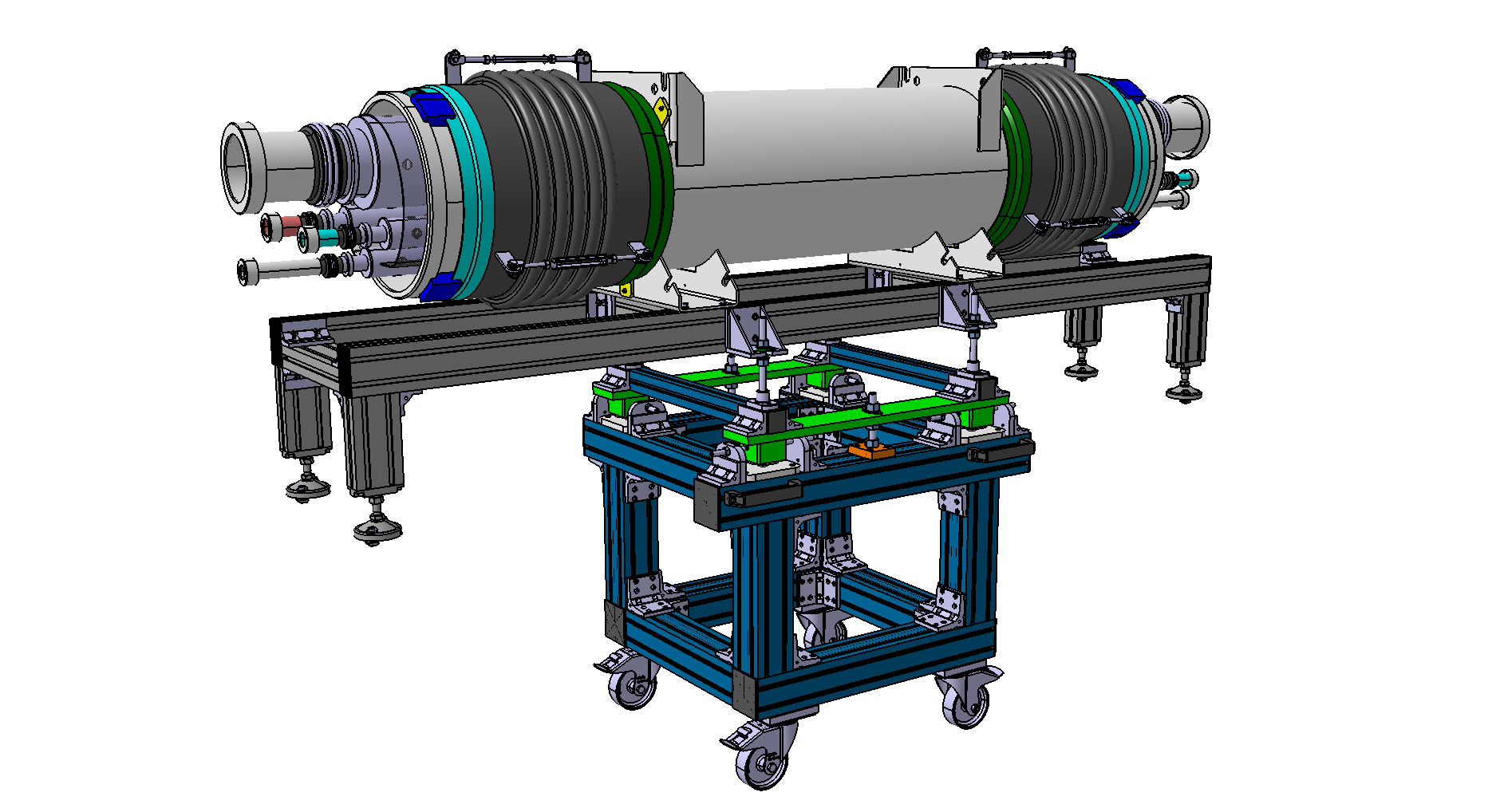 Headers unit : Handling trolley
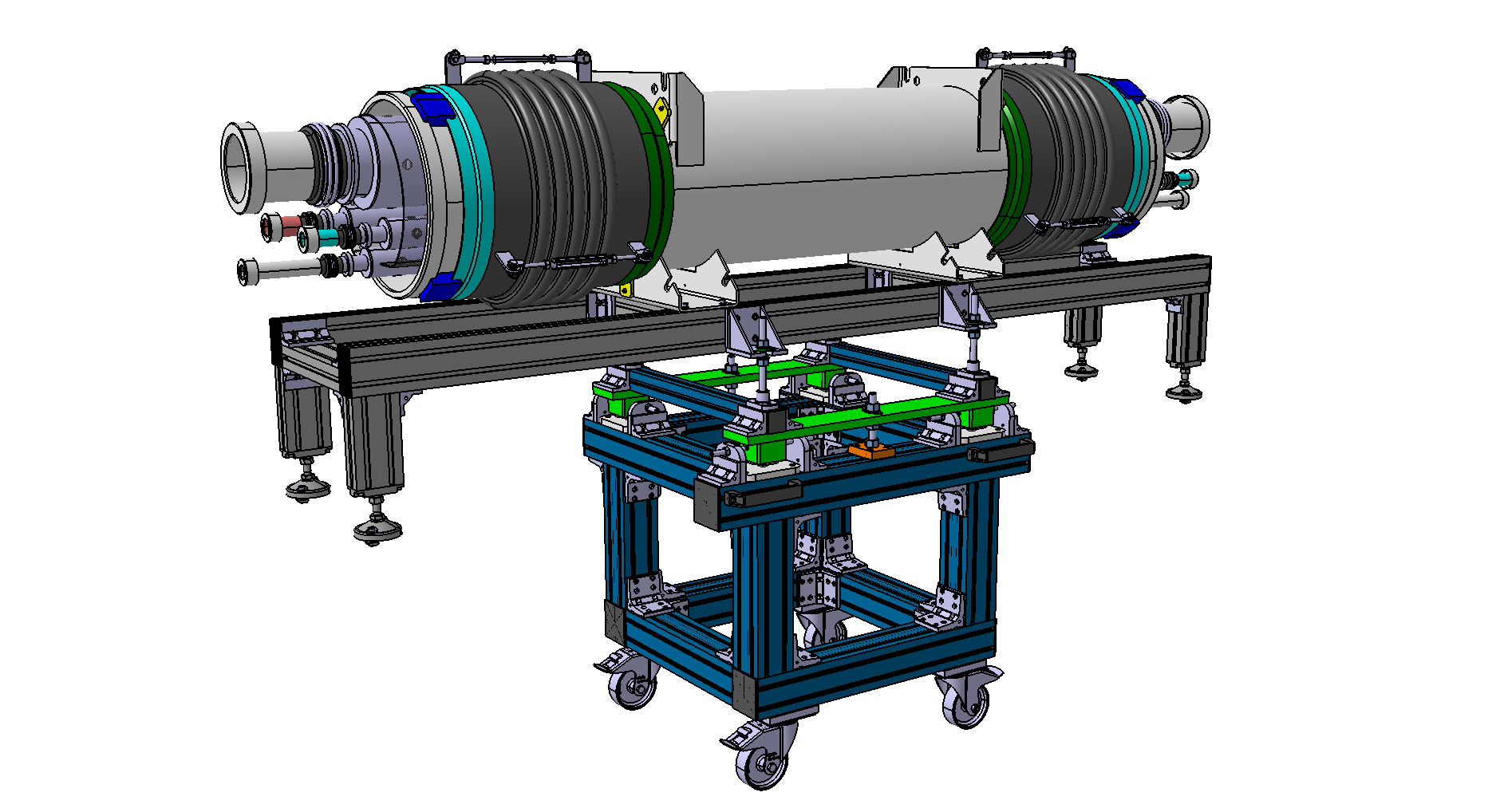 Fine adjustement:
- along X and Y axis : ±40mm
- along Z axis : ± 50mm
Threaded shaft (fine thread)
Concave and convex washers
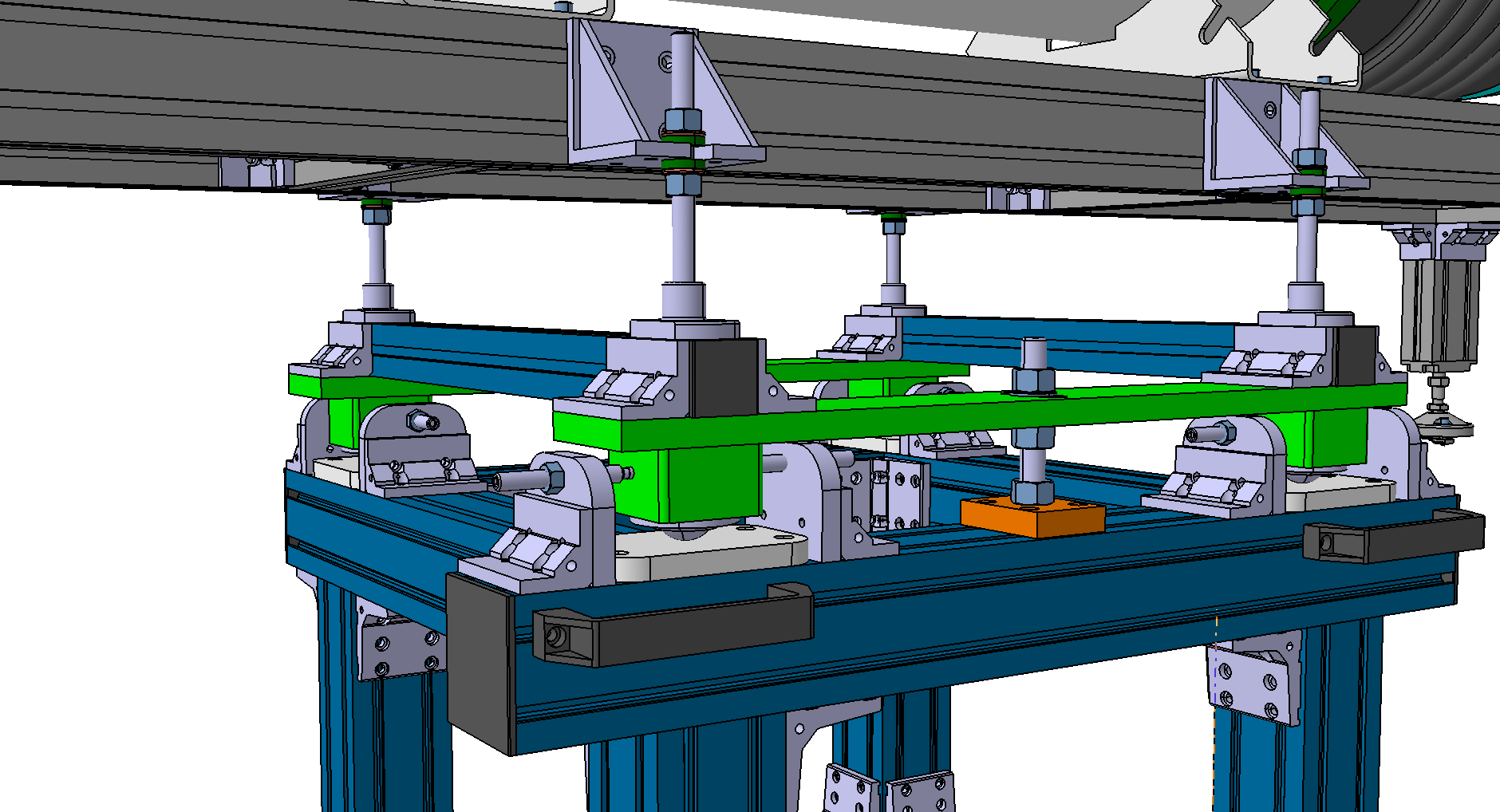 Useful for:
- transportation inside the tunnel
- positioning
Removable and reusable
Adjusting screw
Carrier ball
Tunnel integration
Insertion of the header between two valve boxes
Compression tooling
Compression tooling
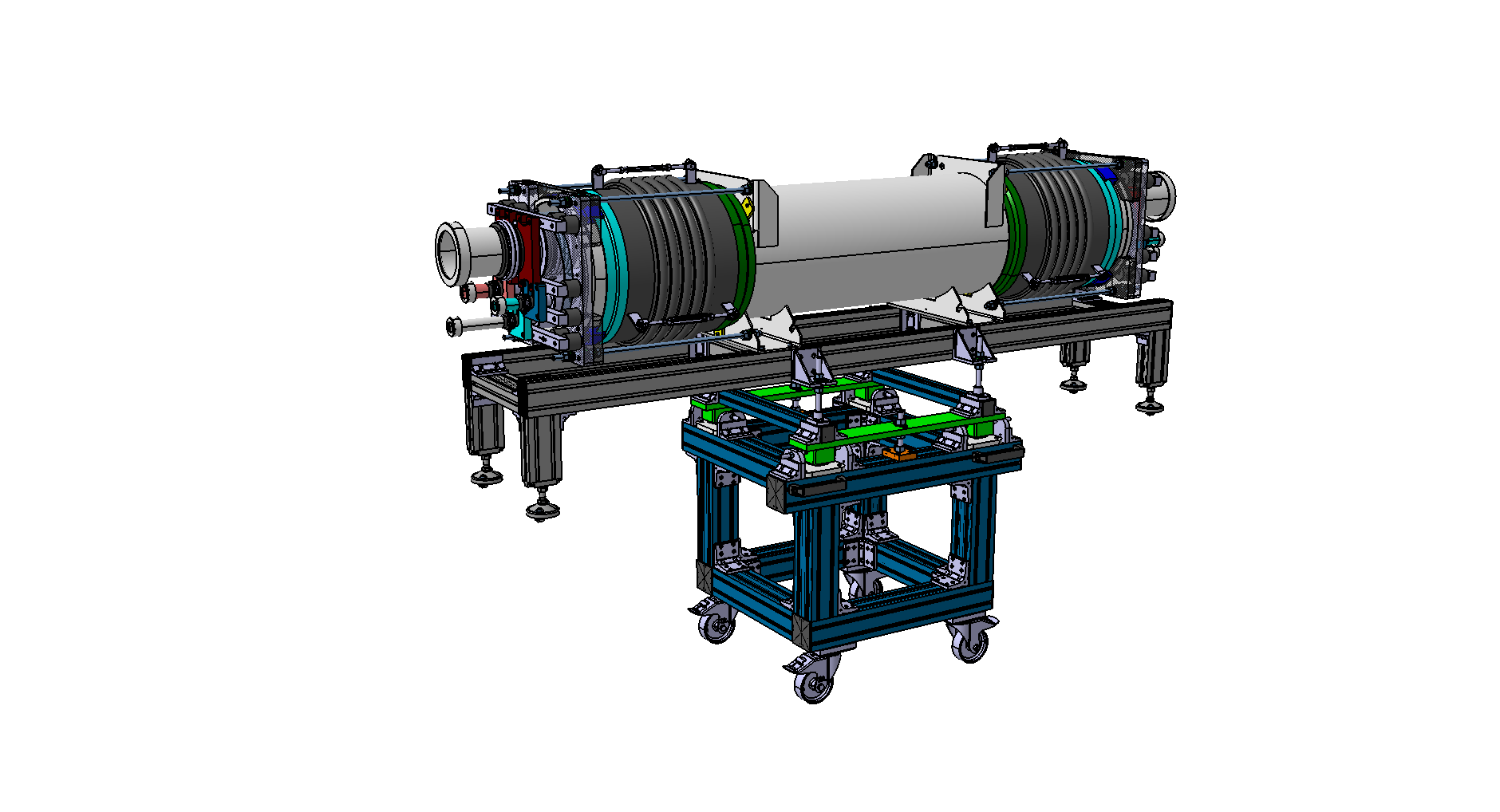 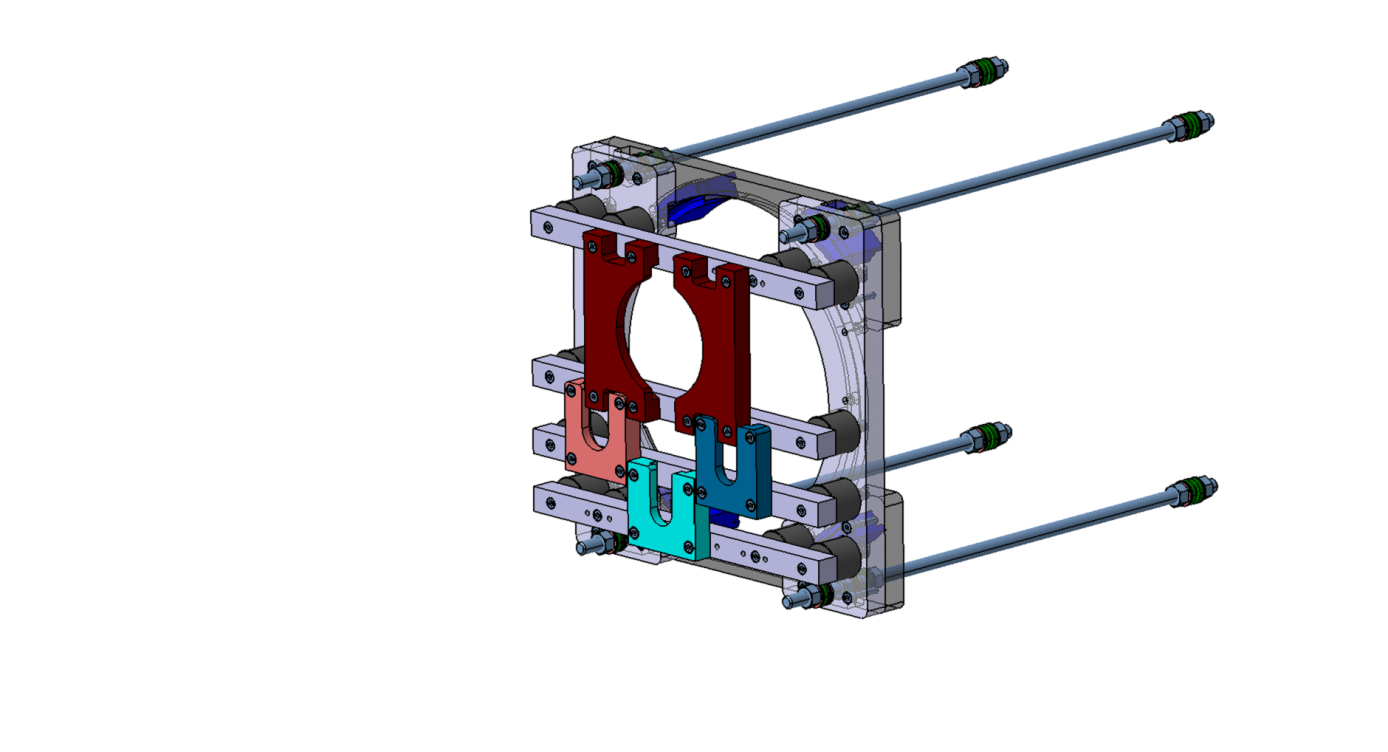 4 independant blocks
The compression of the cryolines is required during installation
(→ goal: free position of the bellows at cold T°)
Tunnel integration
Insertion of the header between two valve boxes
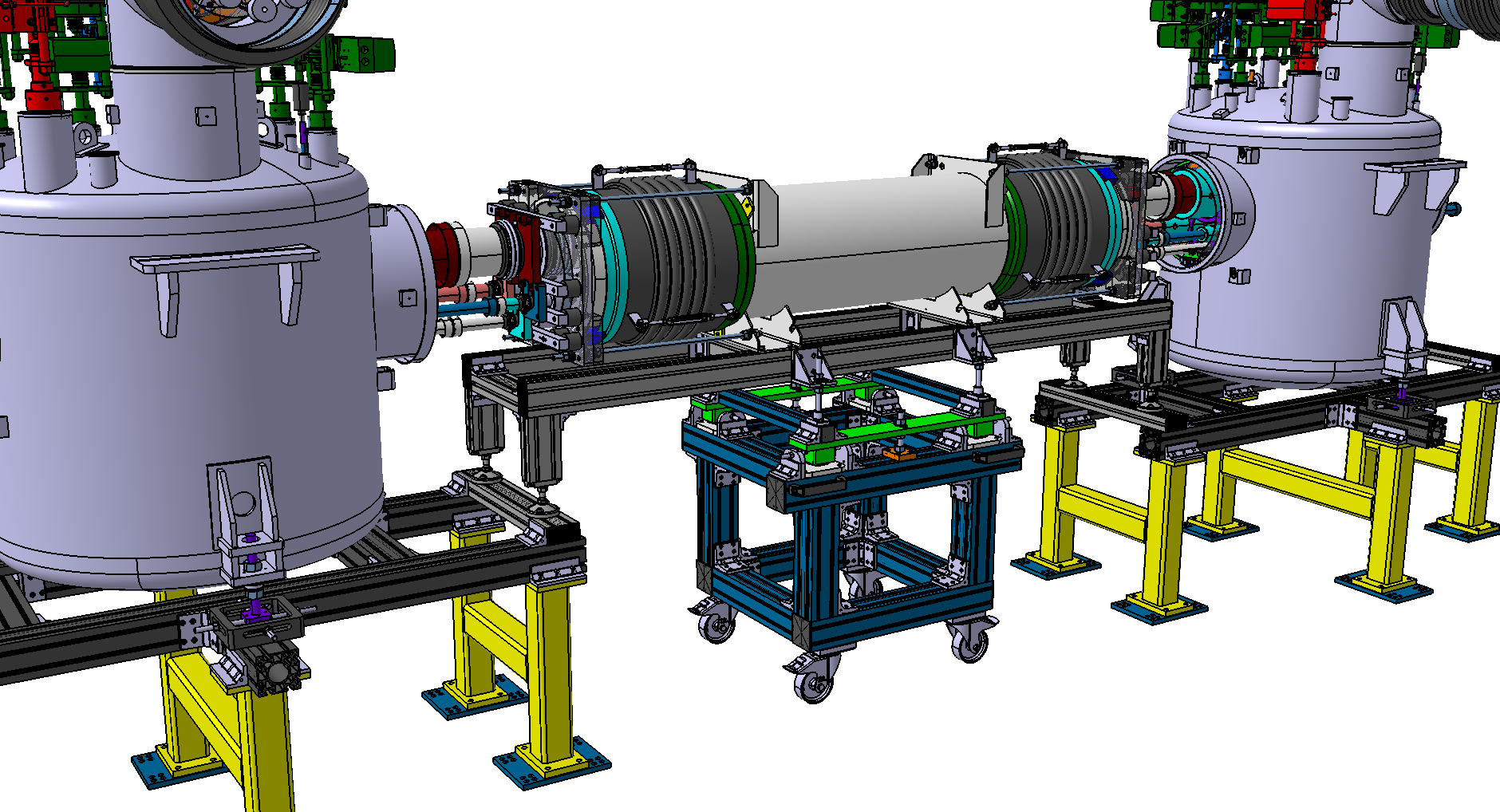 5 mm gap
(compression)
5 mm gap
(compression)
insertion
Ajustment / Alignment
Fixation and removal of the trolley
Tunnel integration
Welding of the cryolines sleeves
Relaxation of the bellows until contact between flanges
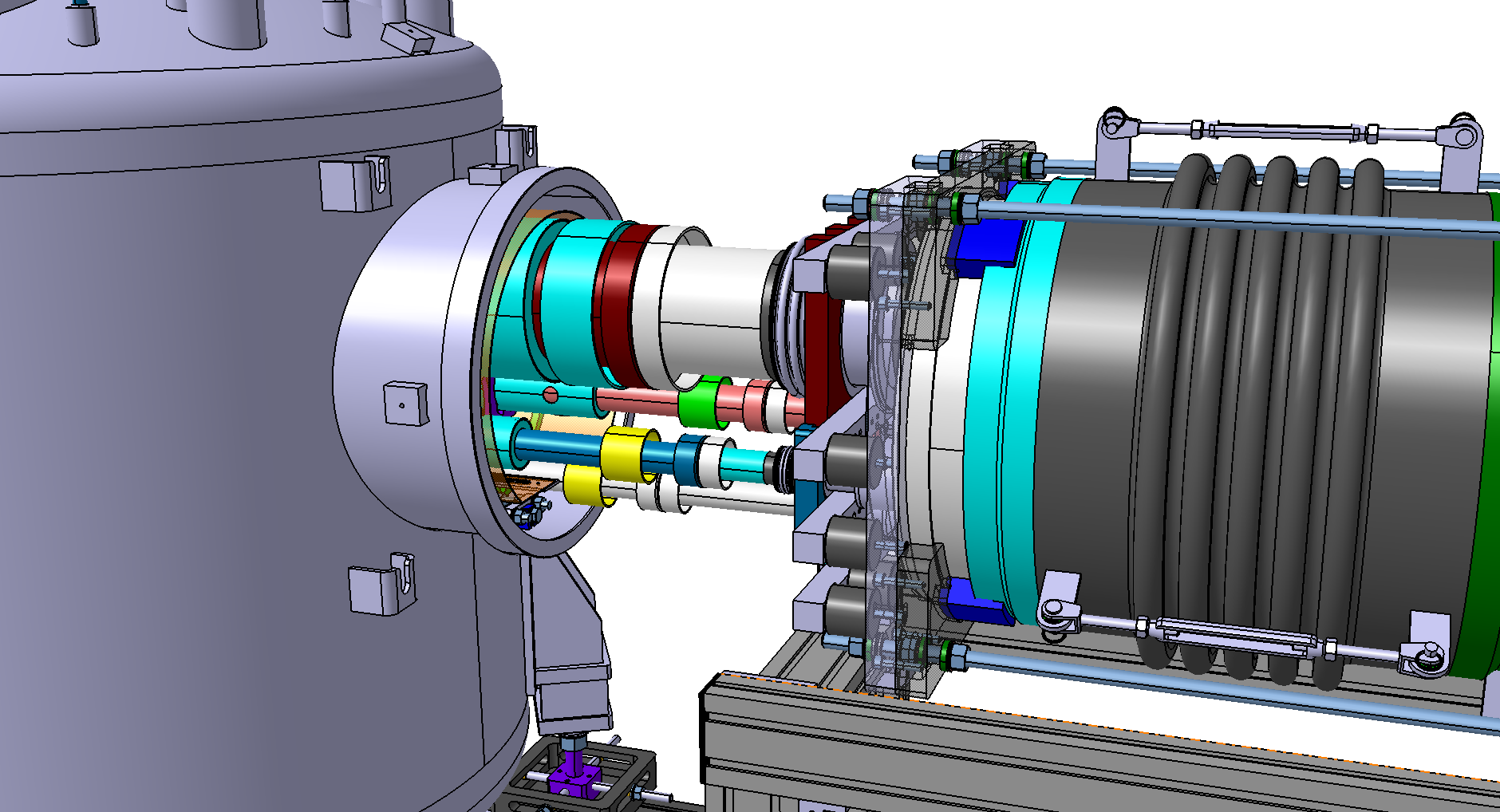 Sleeves
Tunnel integration
Welding of the cryolines sleeves
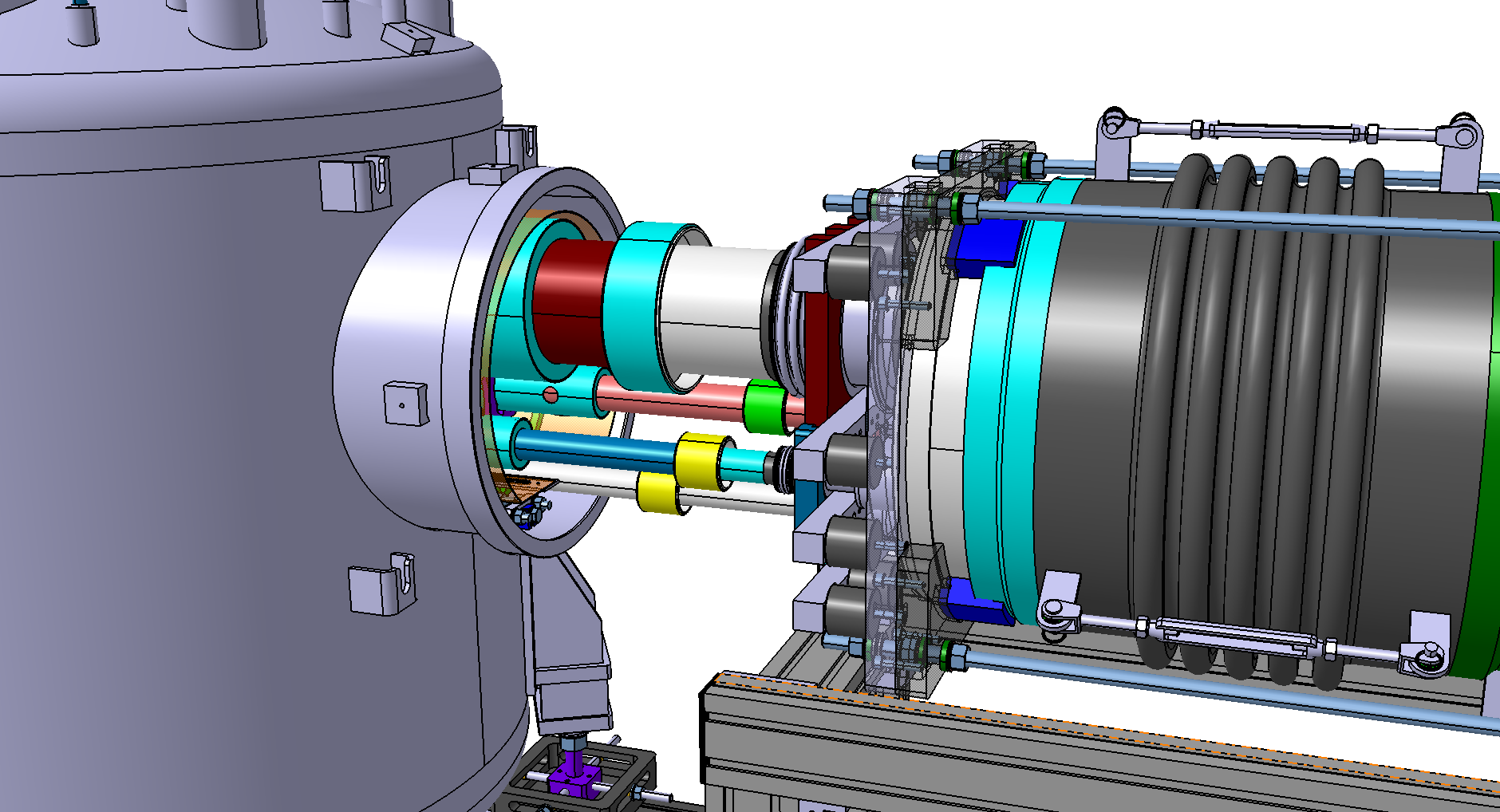 Weld
Weld
Weld
Weld
Tunnel integration
Welding of the cryolines sleeves
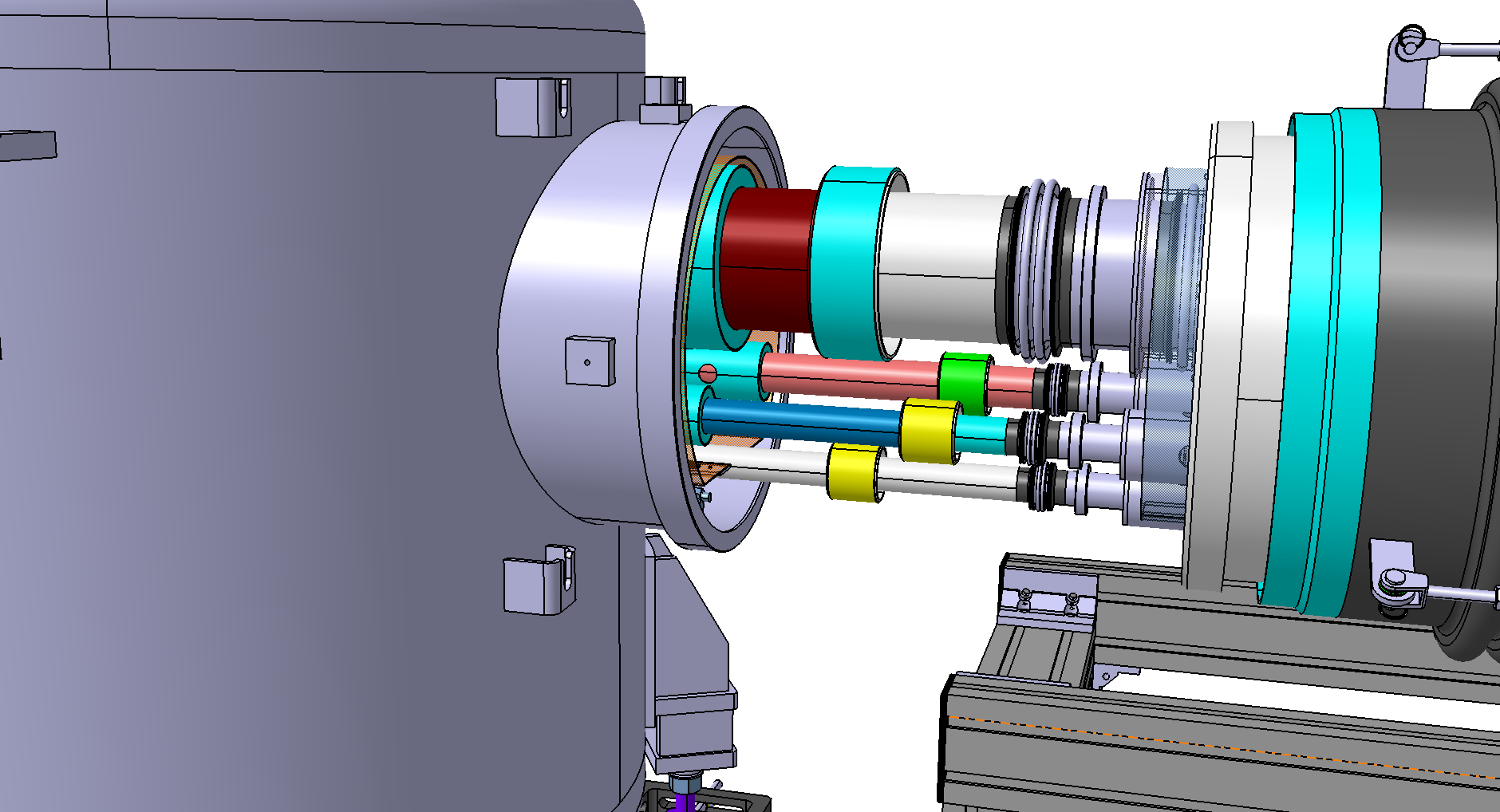 Removal of the compression tooling
Tunnel integration
Welding of the cryolines sleeves
Sleeve
He Supply line
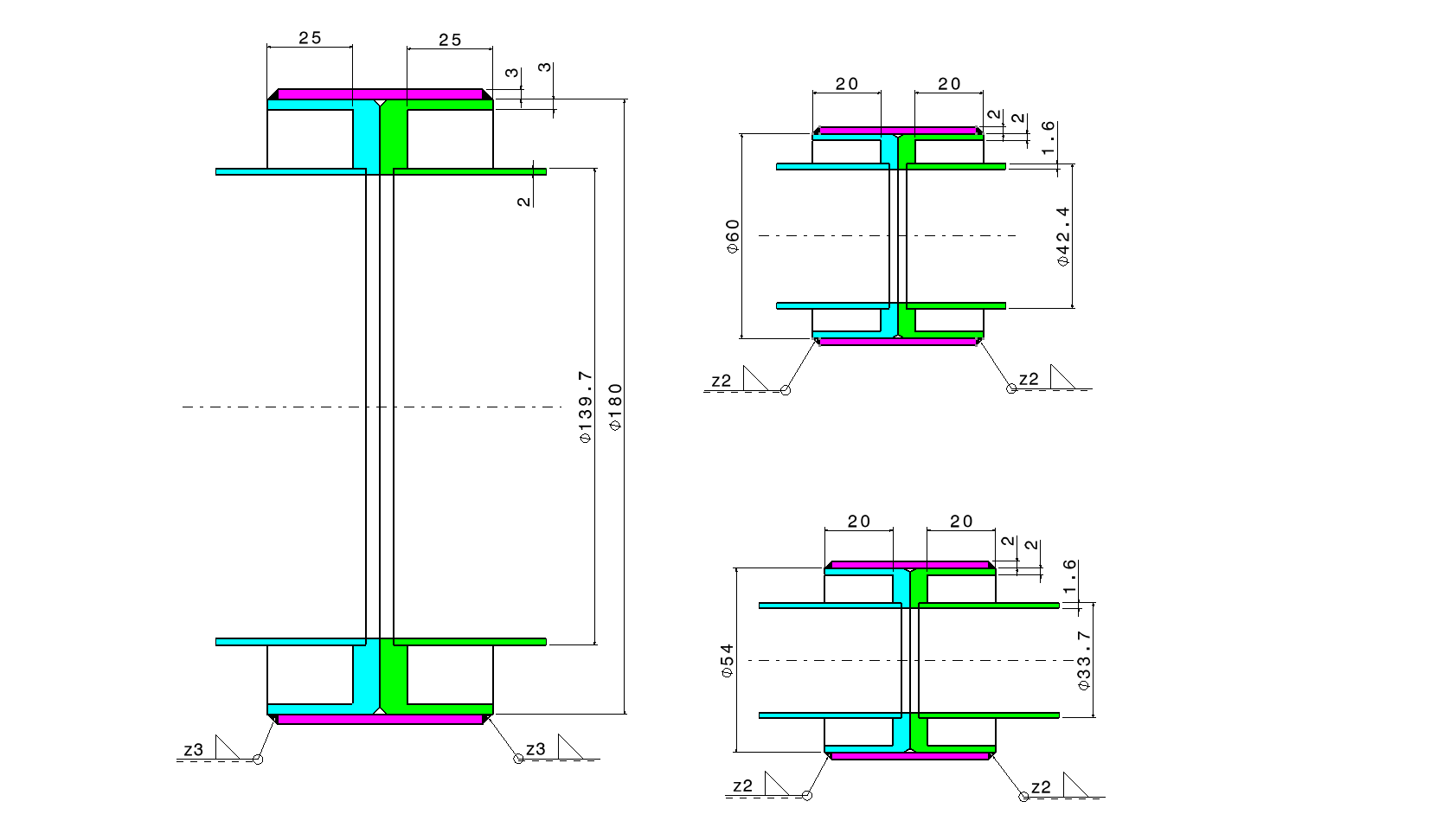 Easier to ensure the junction
4 times cut off
TS lines
2 welds per sleeve
VPL line
Tunnel integration
Closing after global pressure test
Thermal shield and MLI implementation
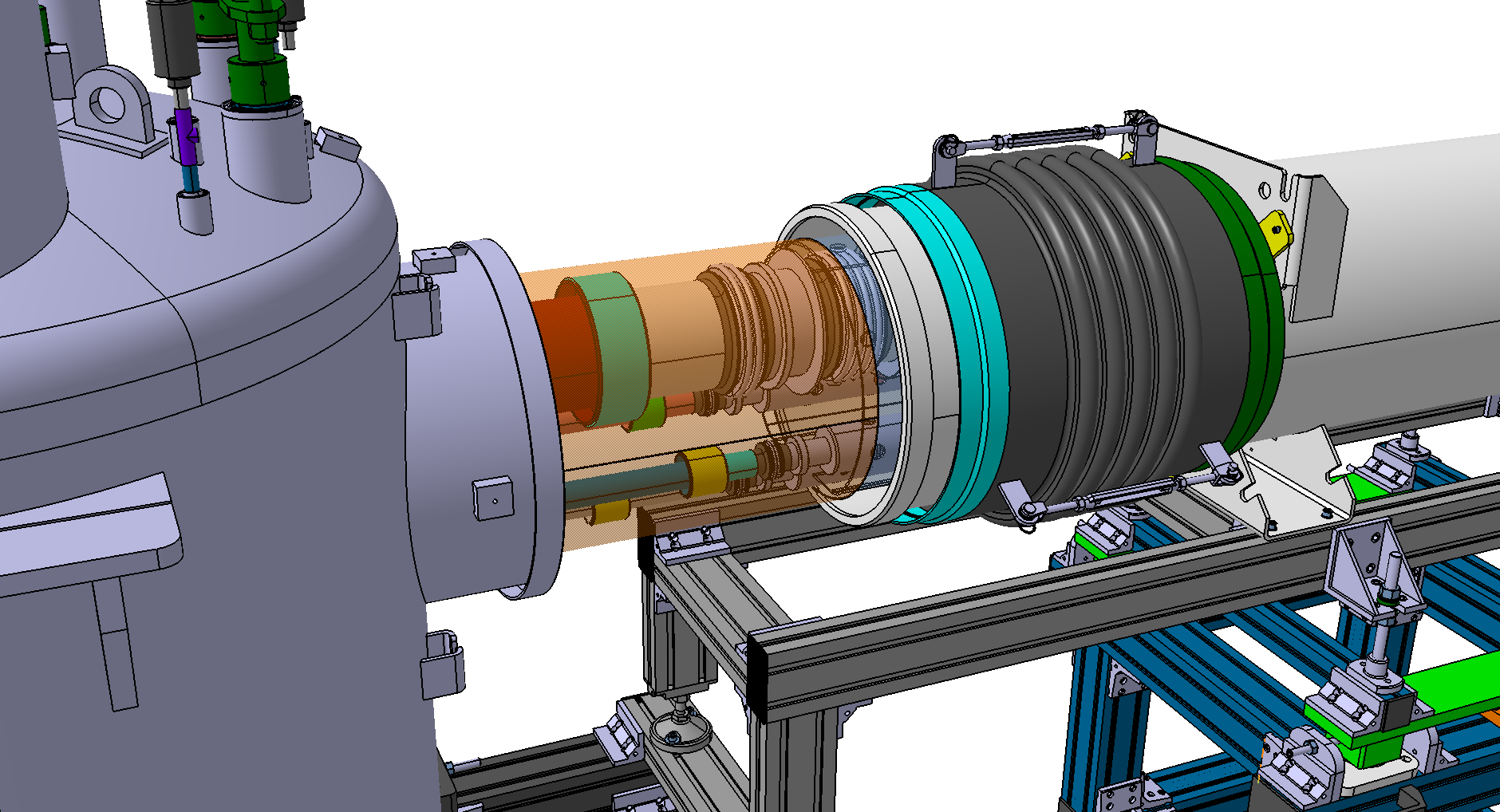 Tunnel integration
Closing
Dedicated tooling for sleeve translation
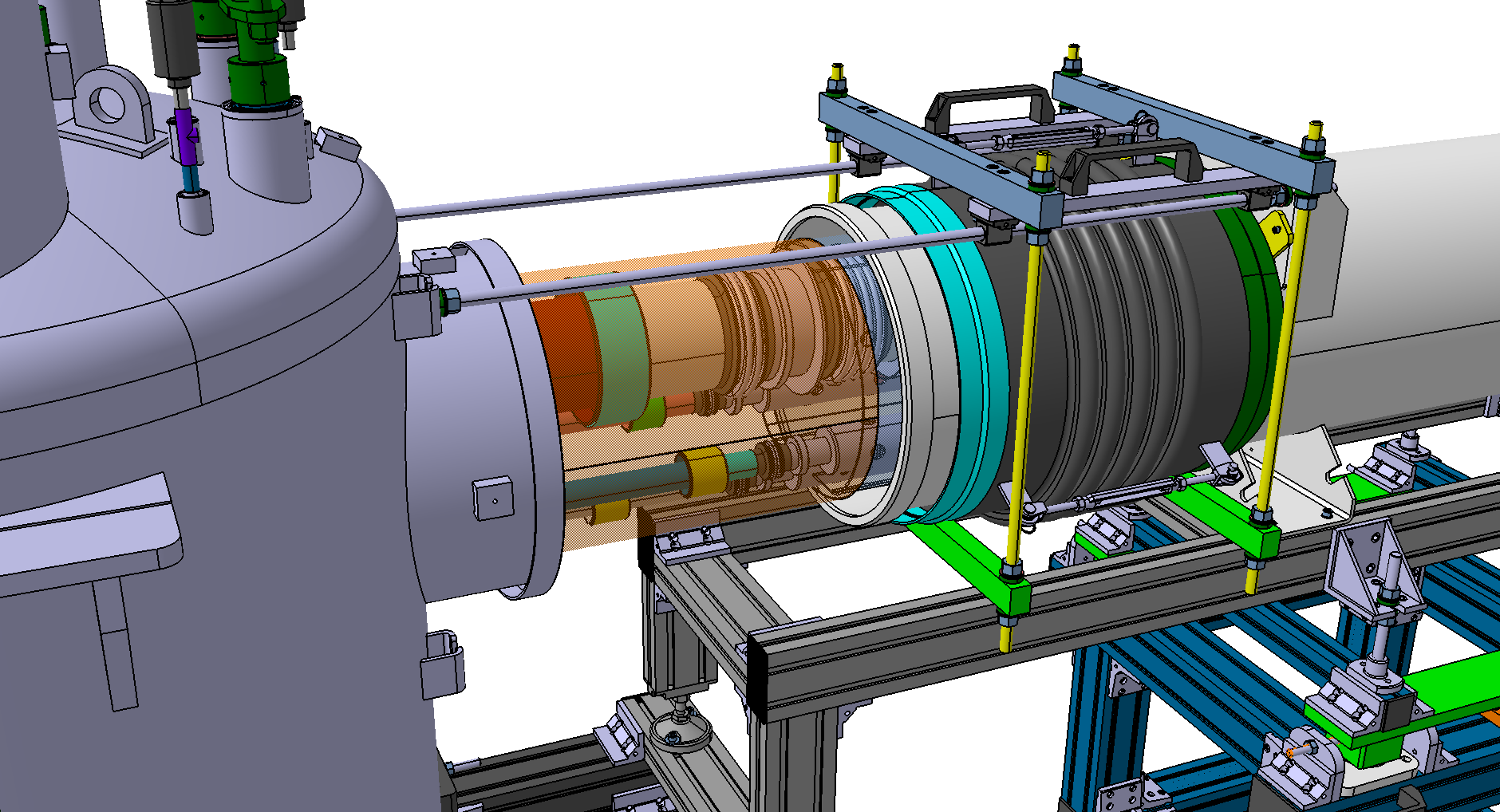 Tunnel integration
Closing
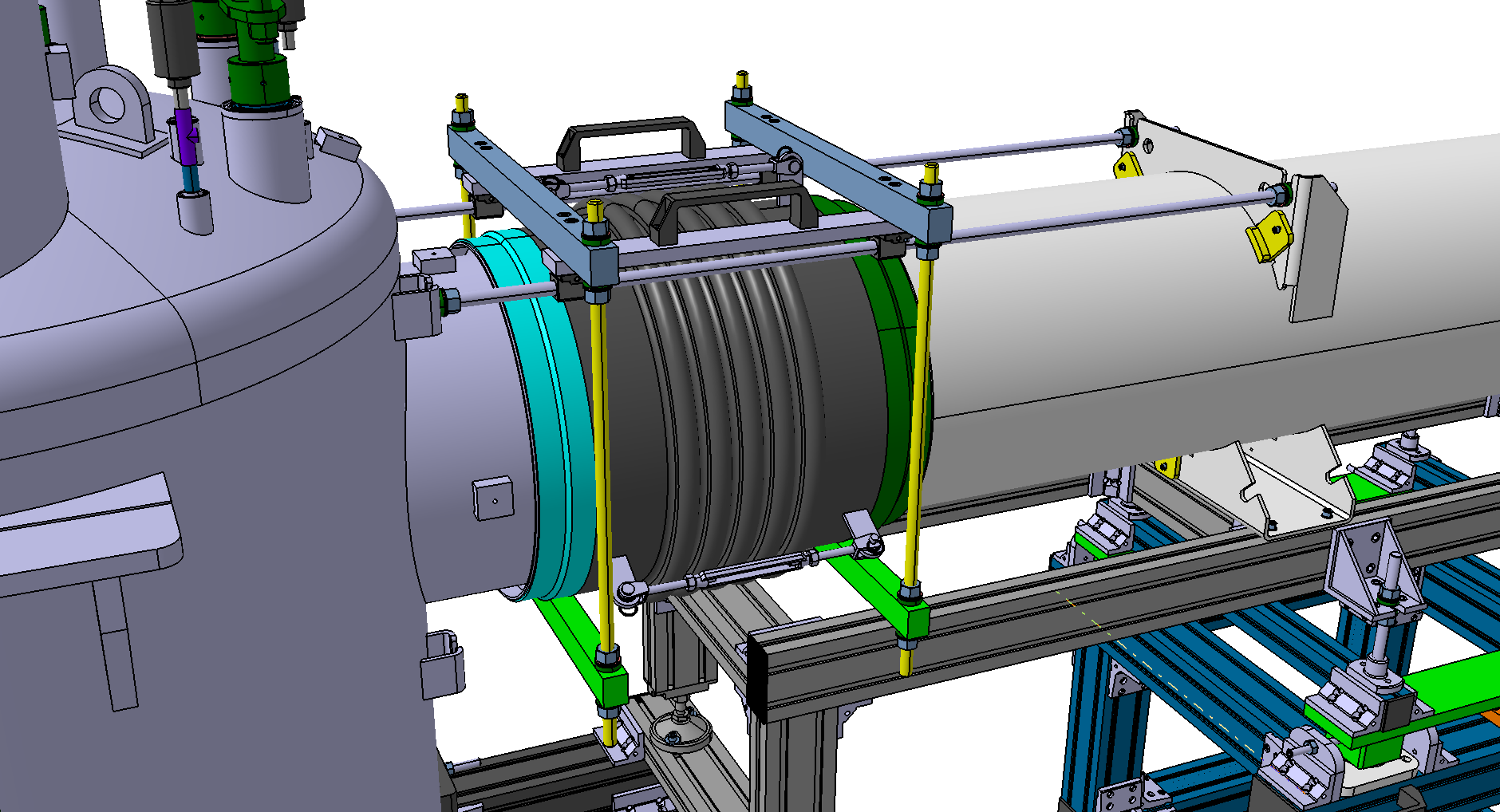 Tunnel integration
Closing
Removal of the tooling
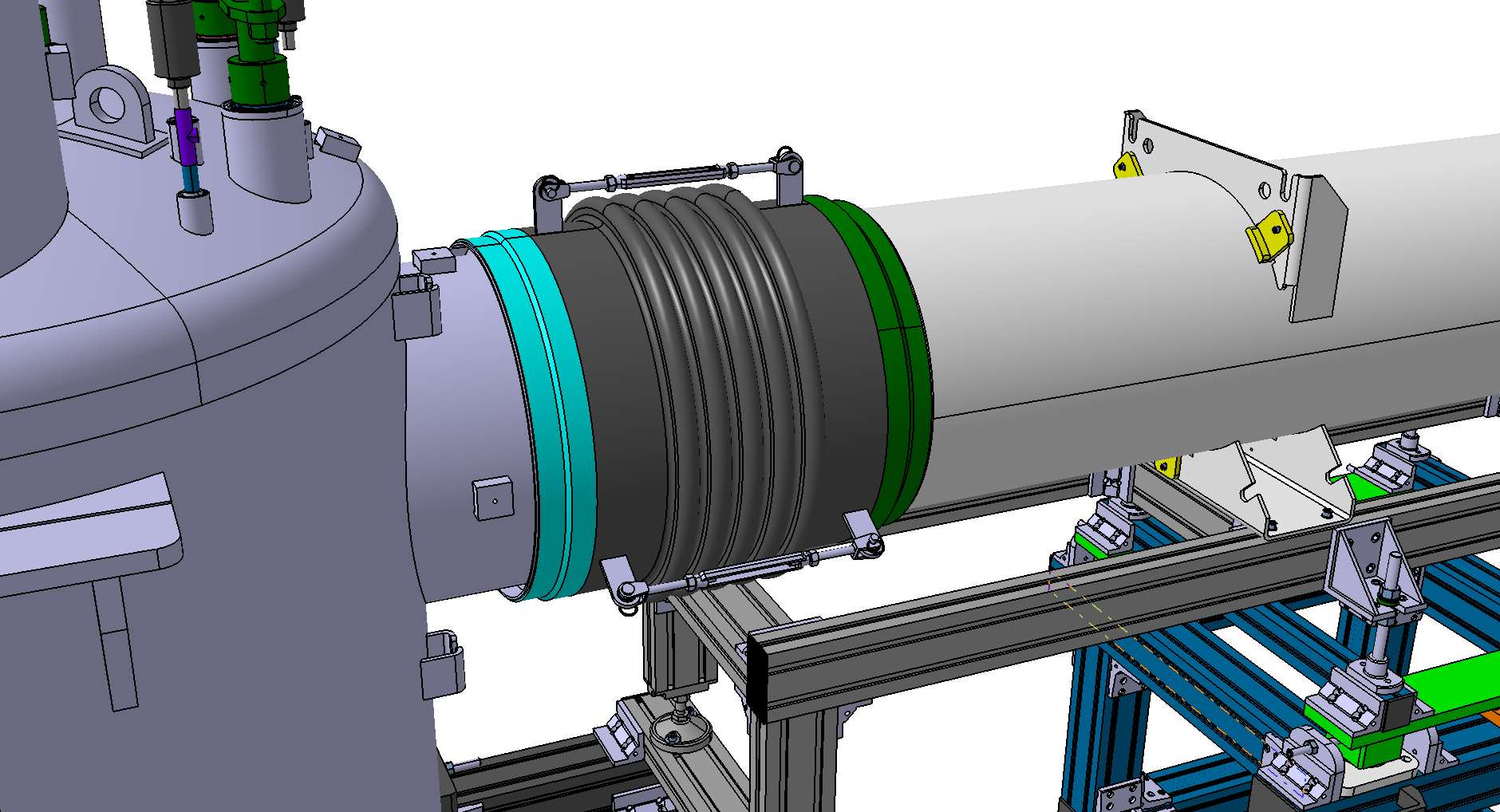 Adjust
weld
weld
Tunnel integration
Closing
Removal of the tooling
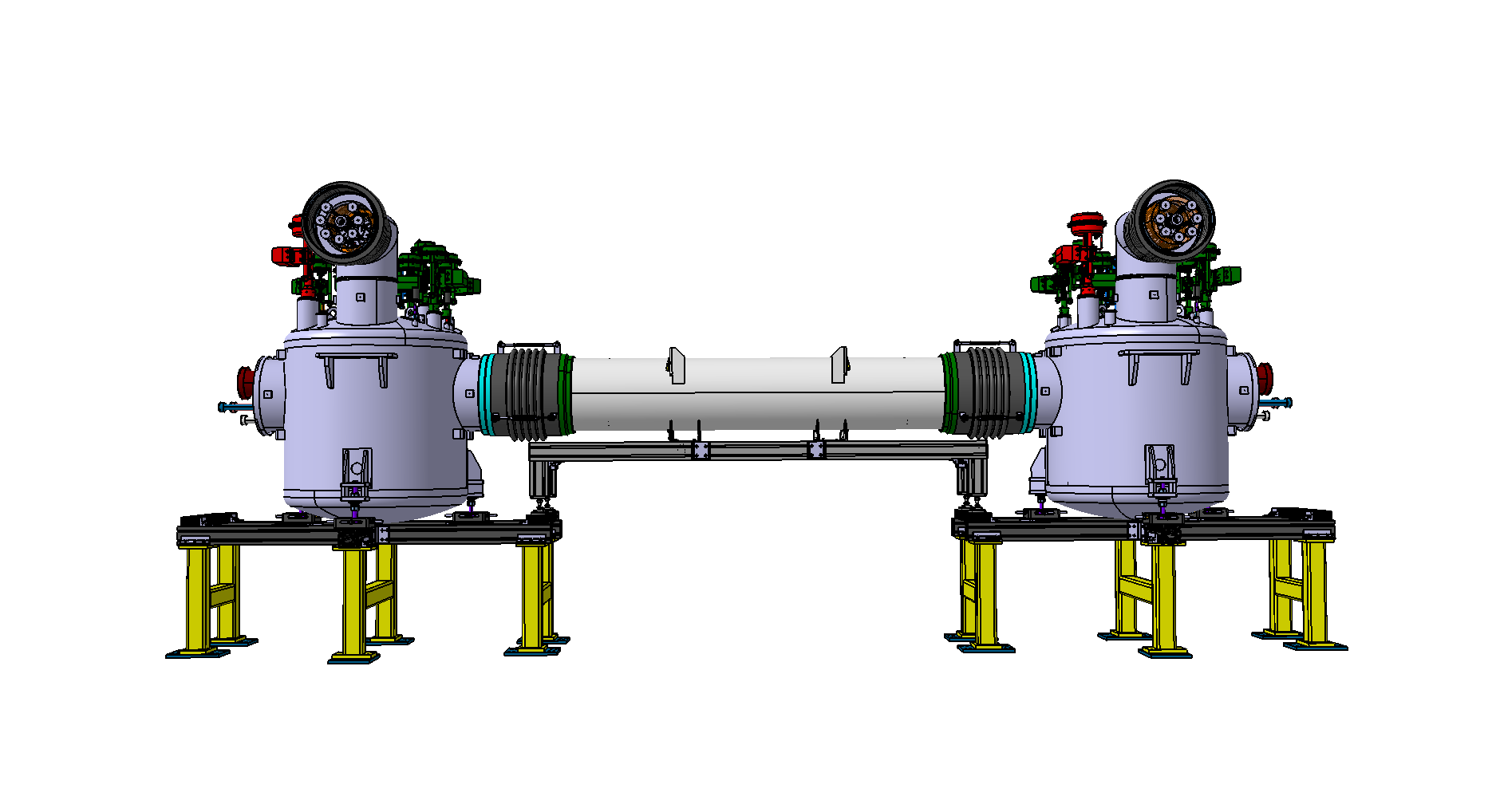 1 m
2,2 m
Tunnel integration
Continue with the installation…
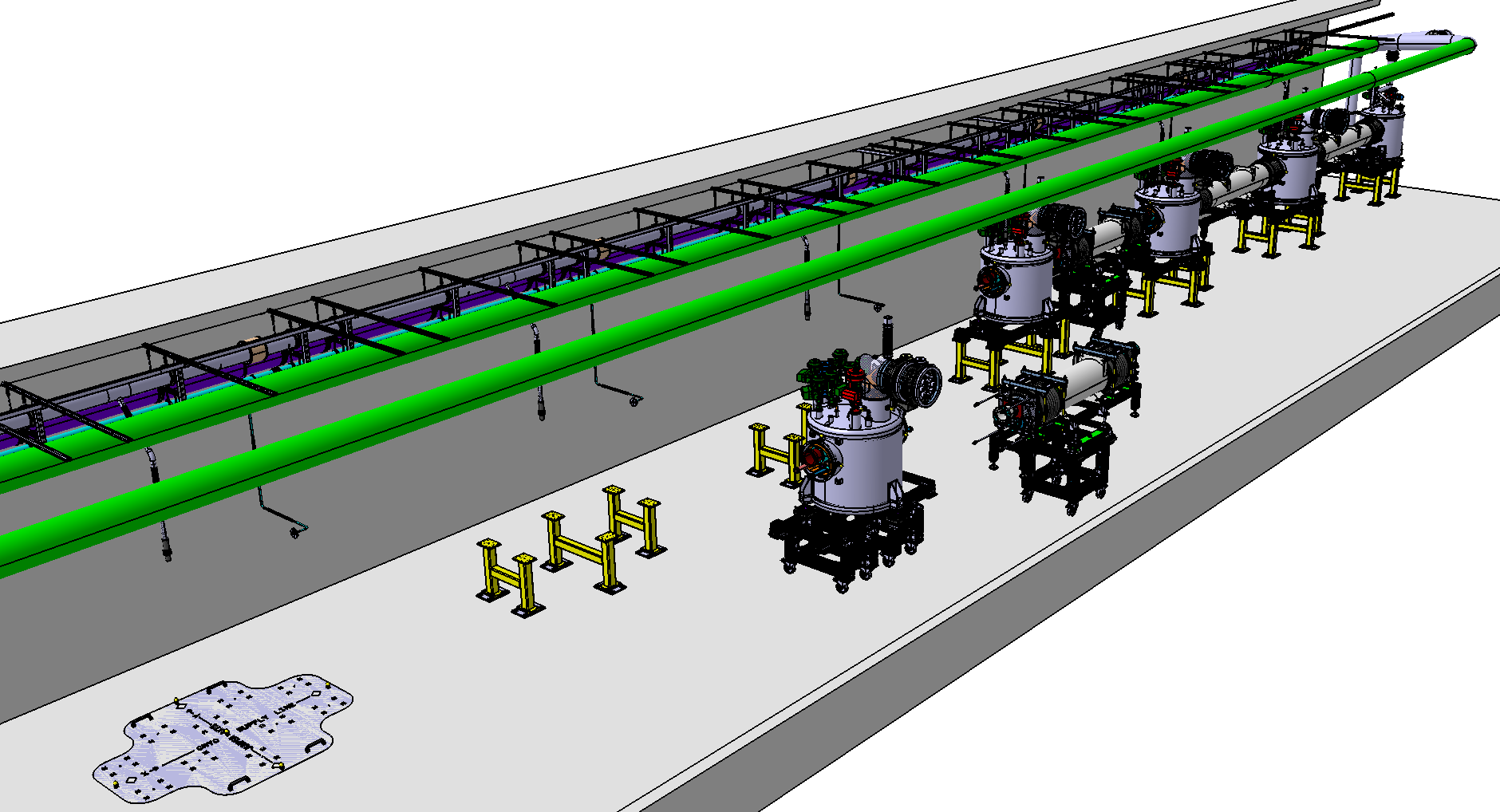 CSP12
28 Novembre 2014
Thank you for your attentionSpecial thanks to Syvain Brault (chief designer)